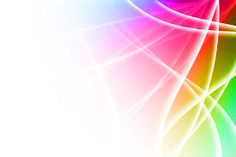 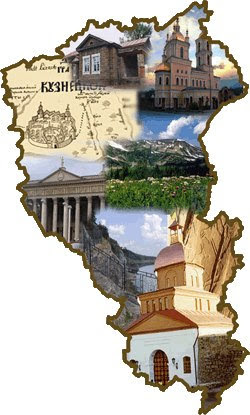 Семь чудес Кузбасса
Интерактивное путешествие
Лунина Ирина Семёновна,
 музыкальный руководитель МБДОУ «Детский сад «Светлячок»
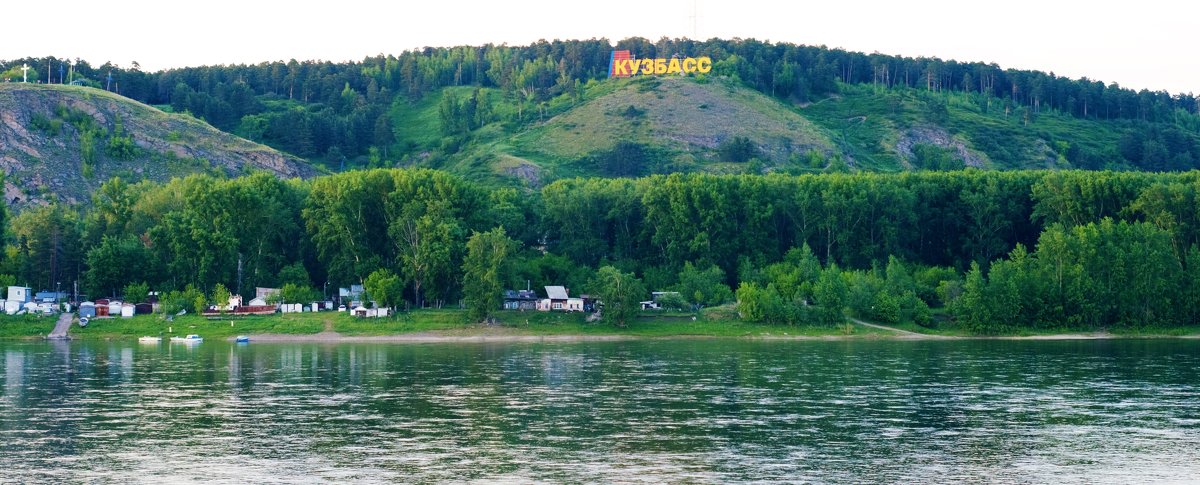 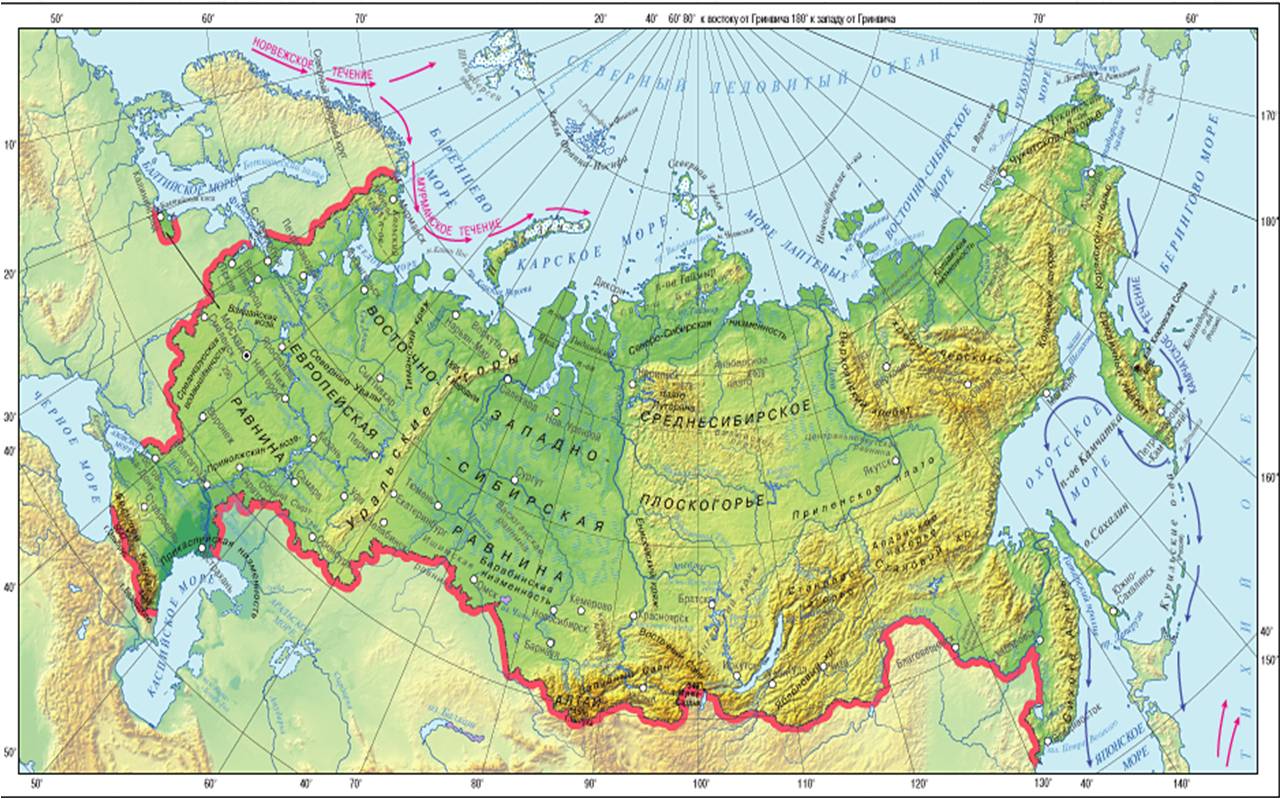 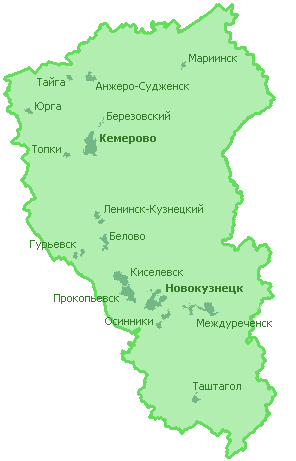 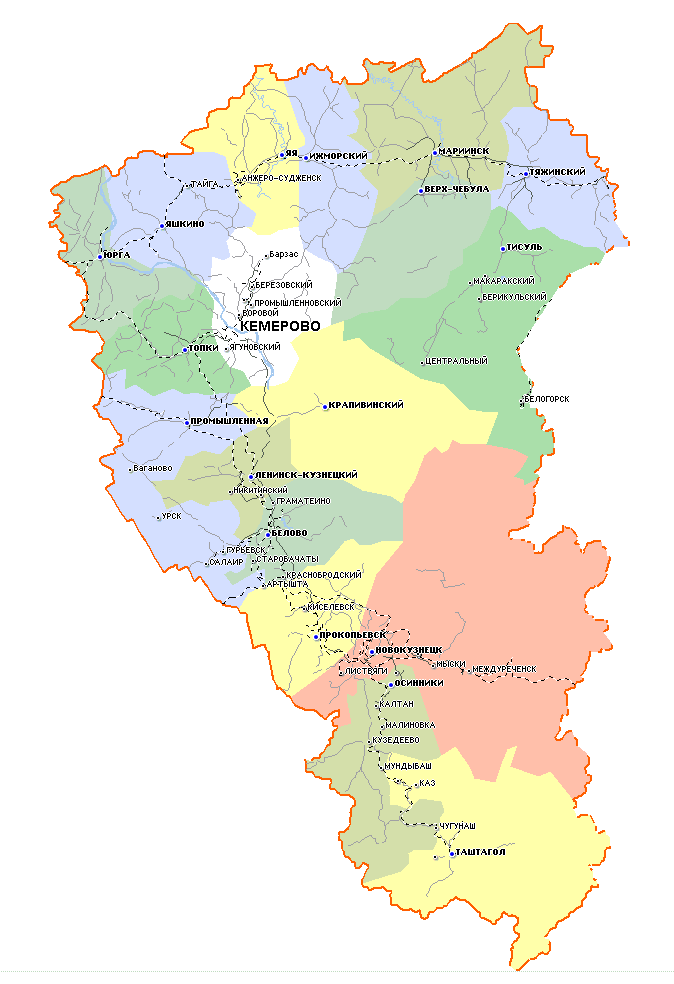 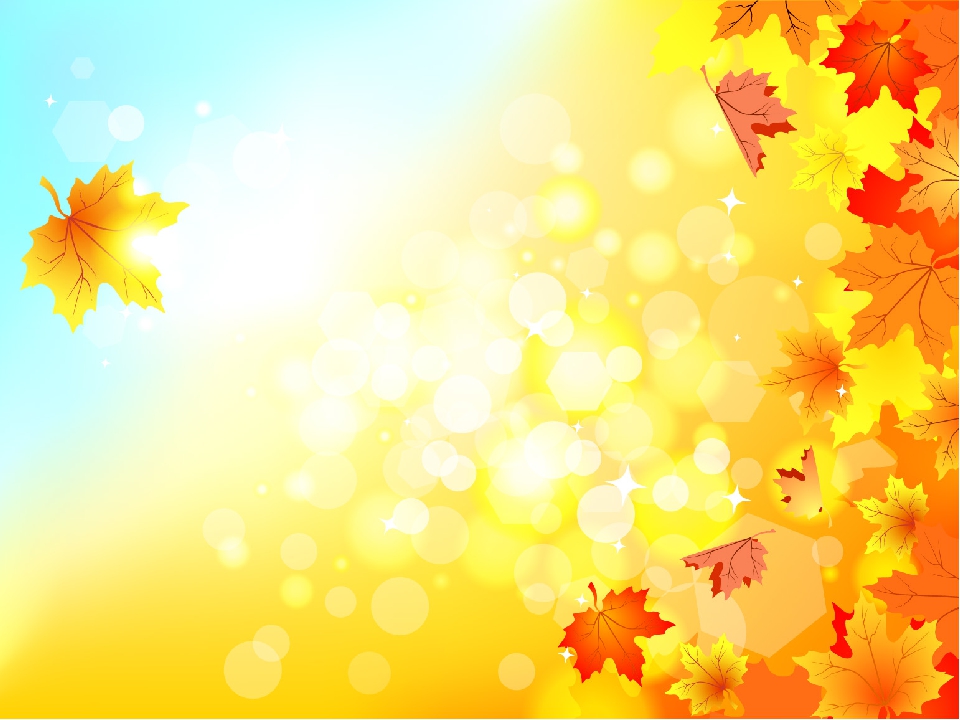 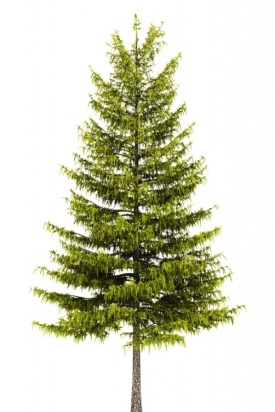 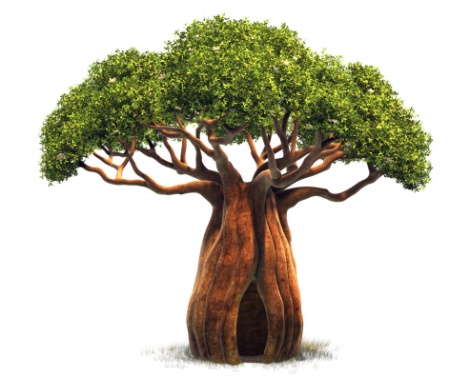 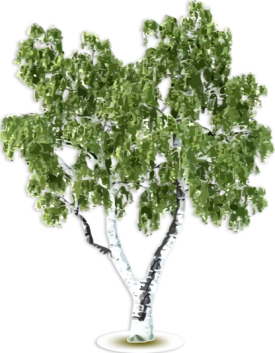 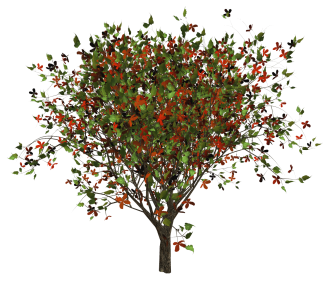 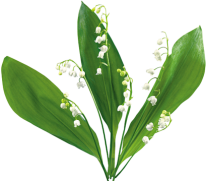 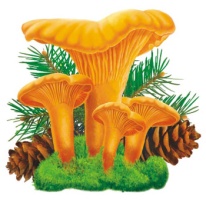 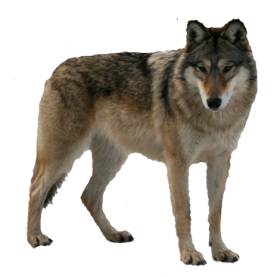 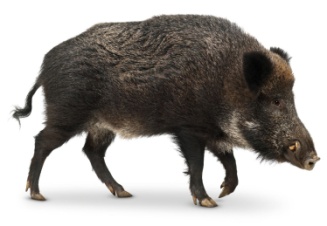 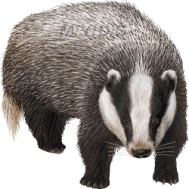 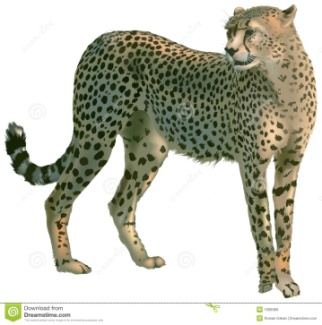 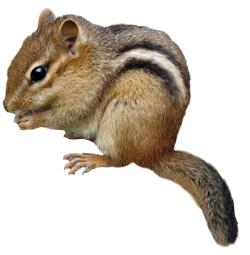 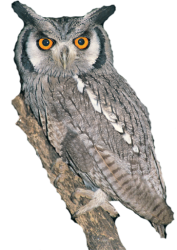 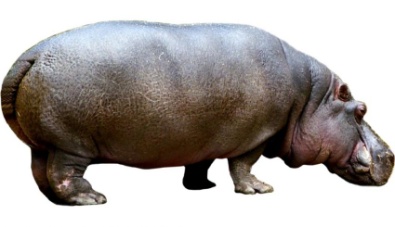 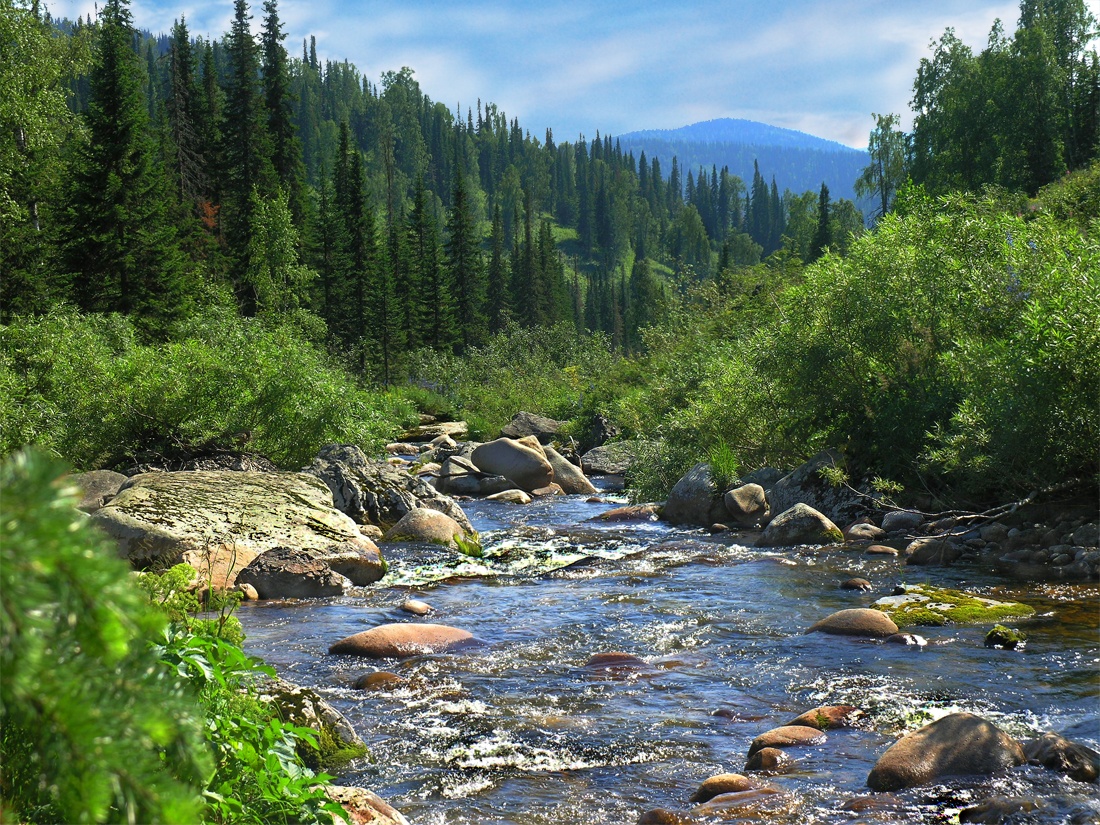 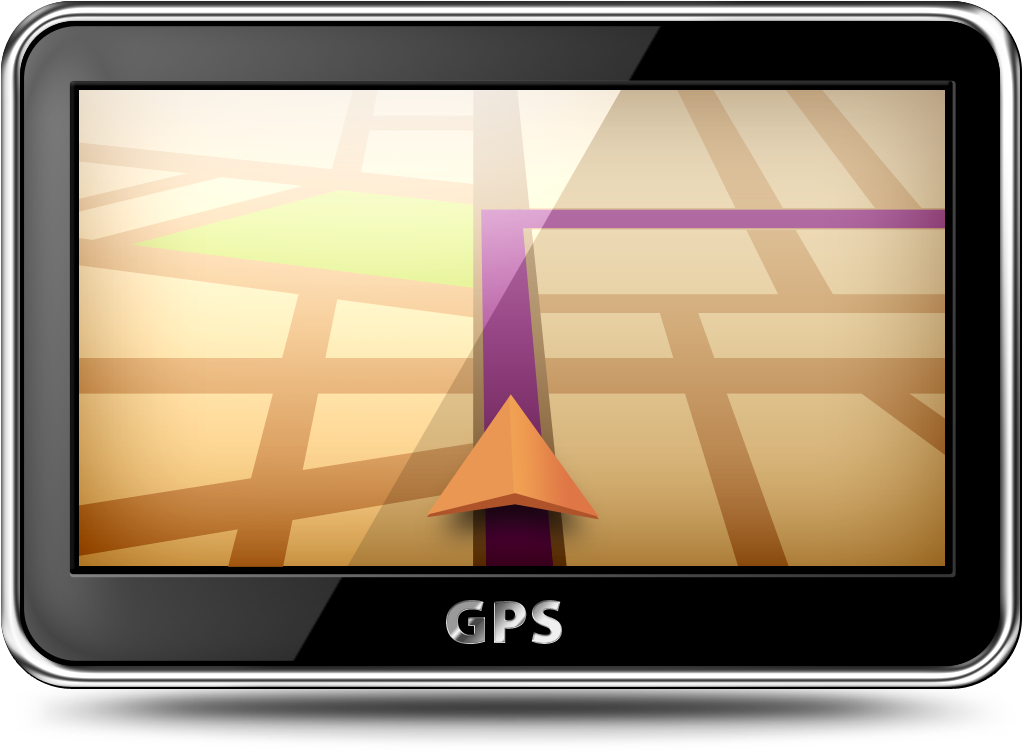 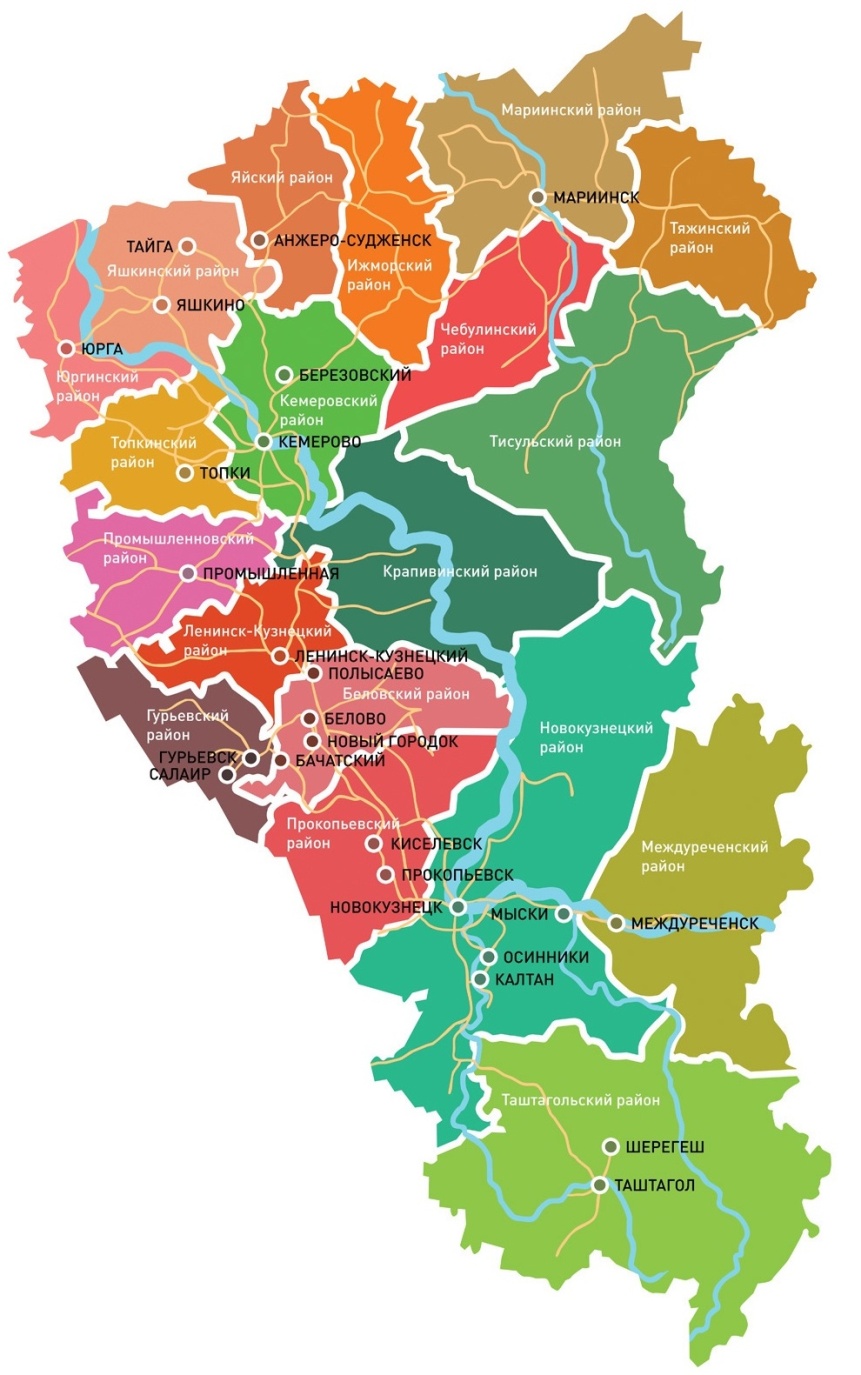 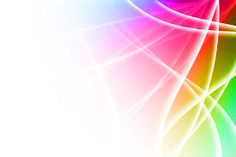 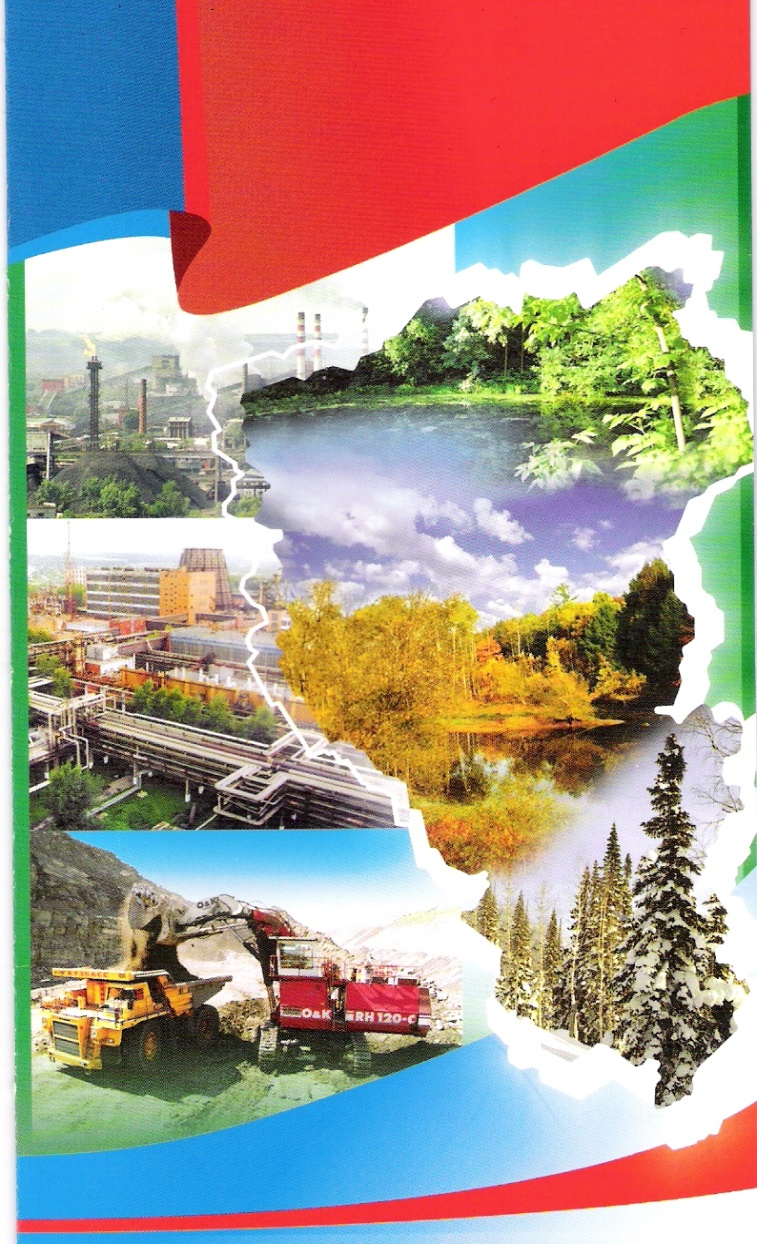 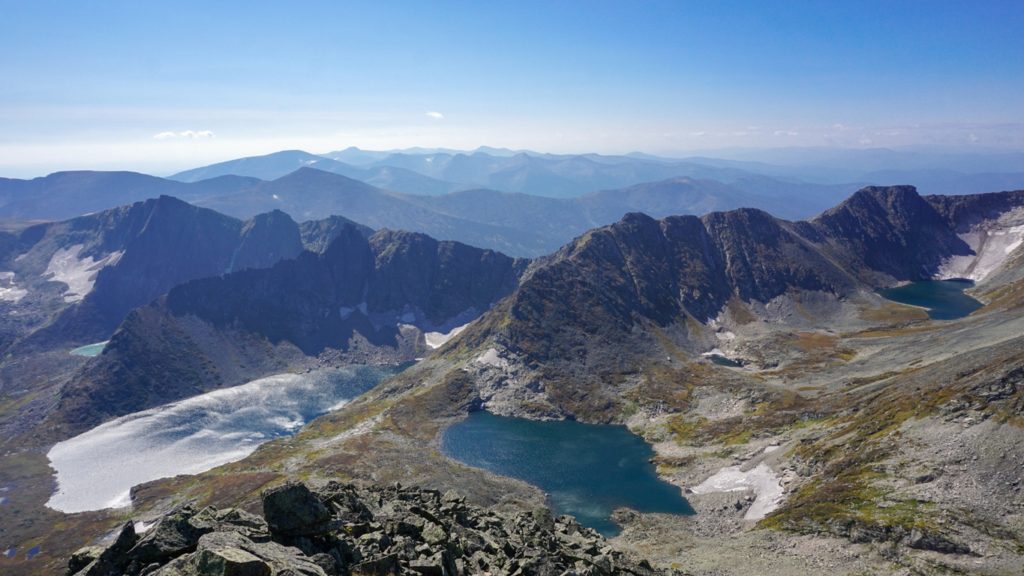 Поднебесные зубья
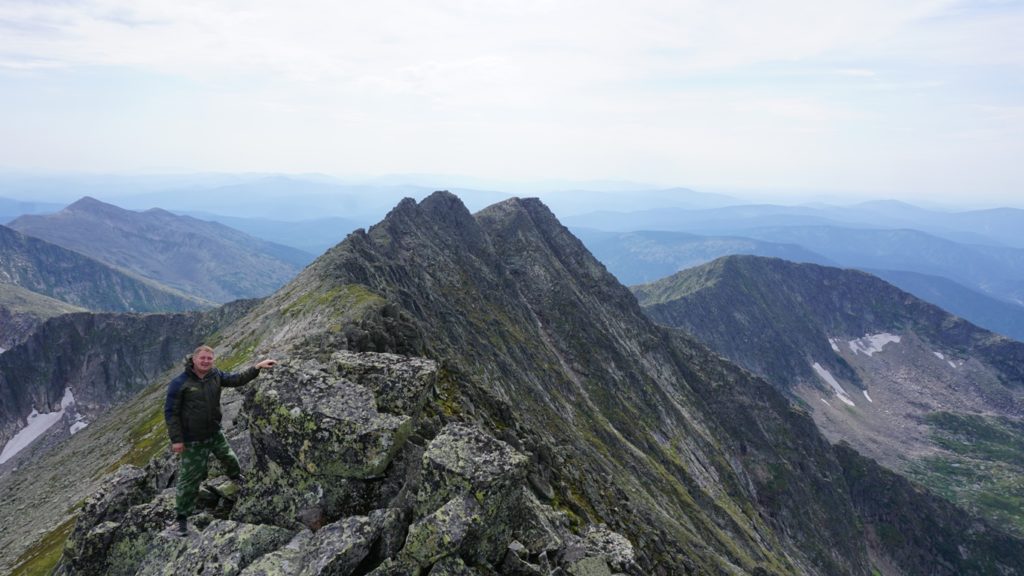 Большой зуб
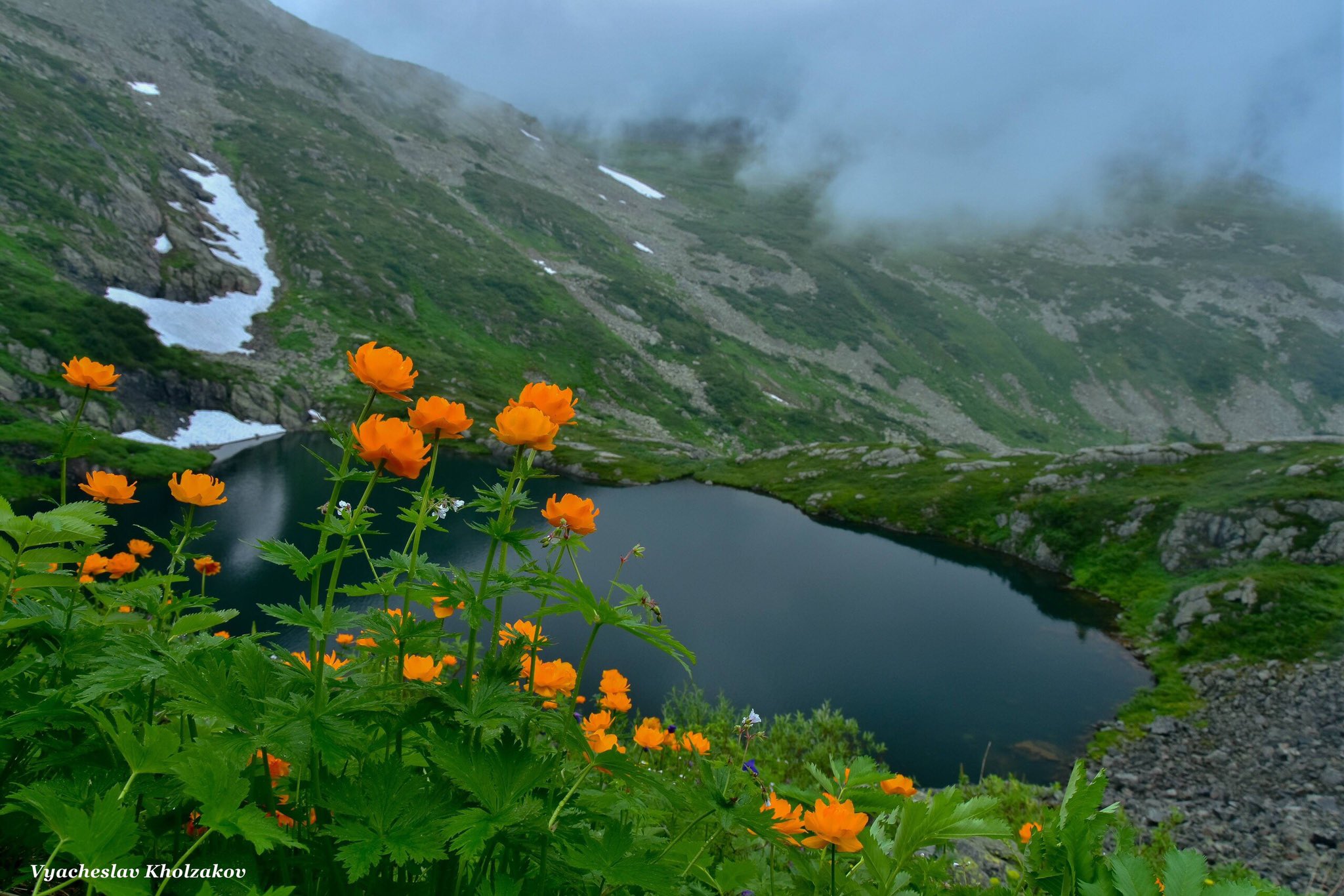 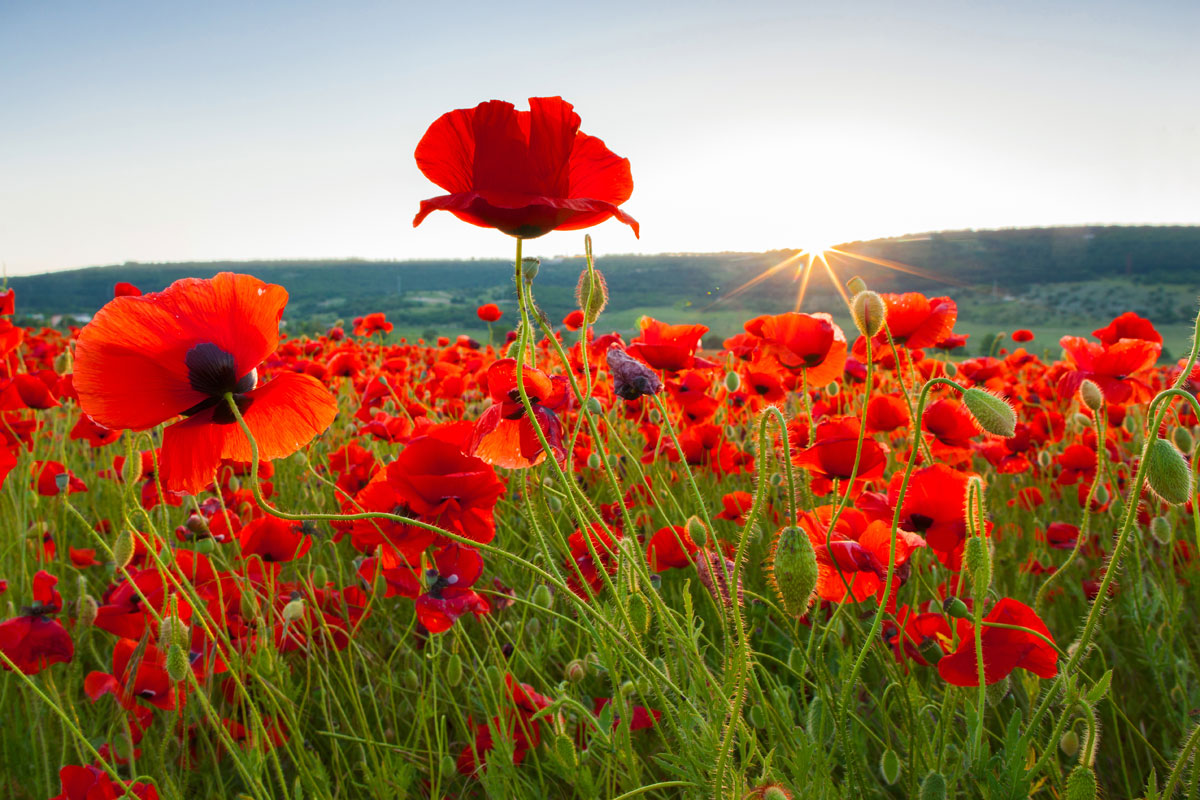 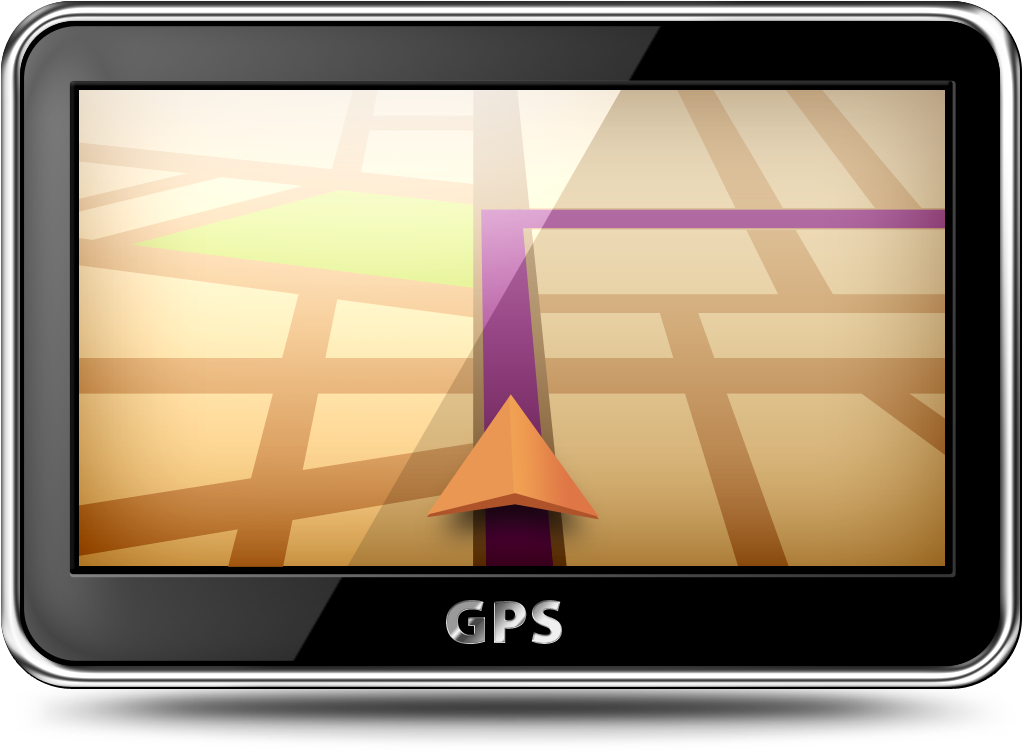 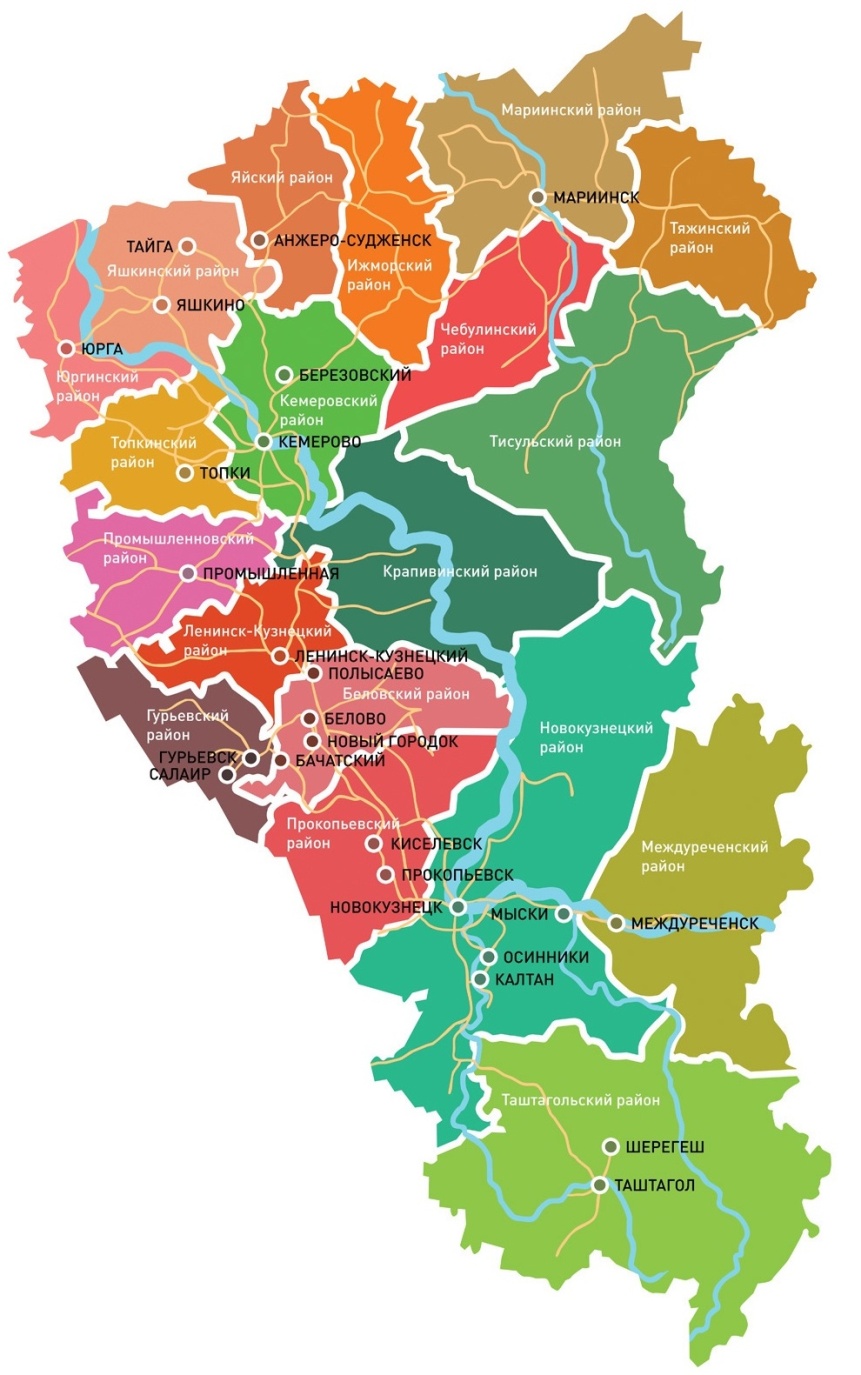 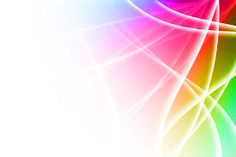 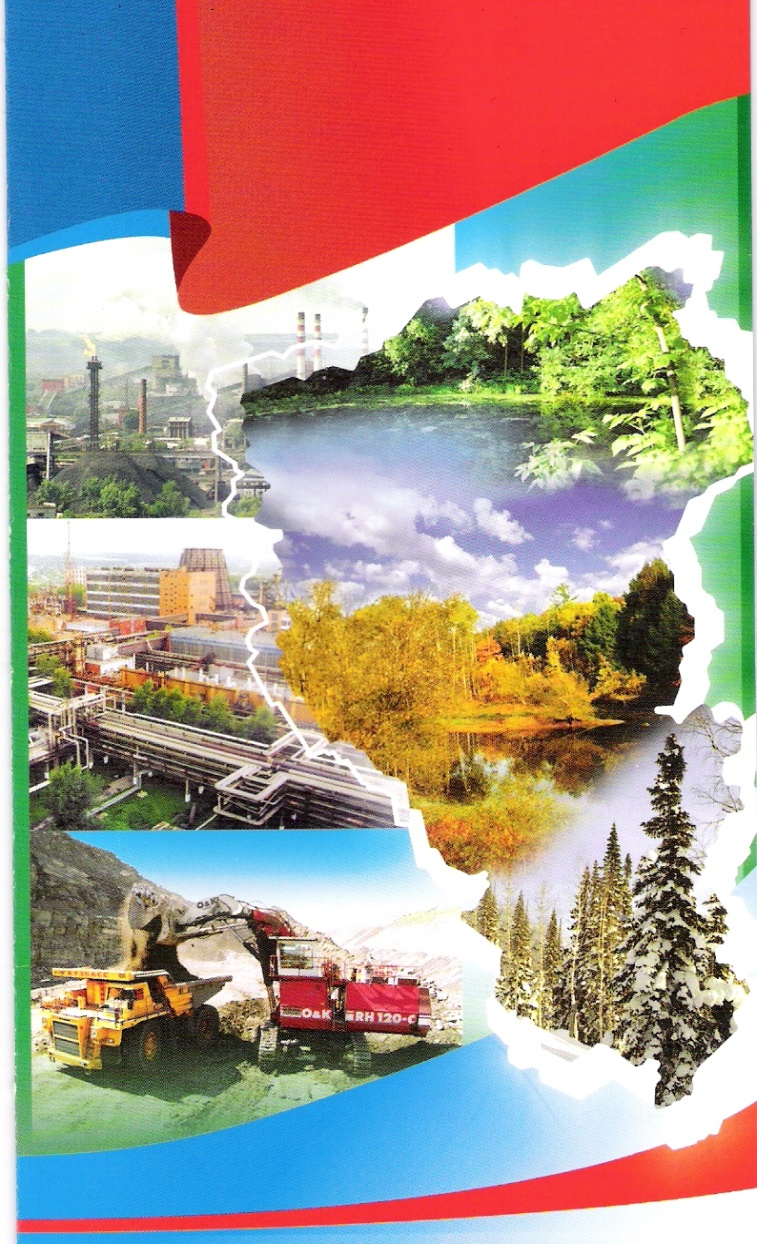 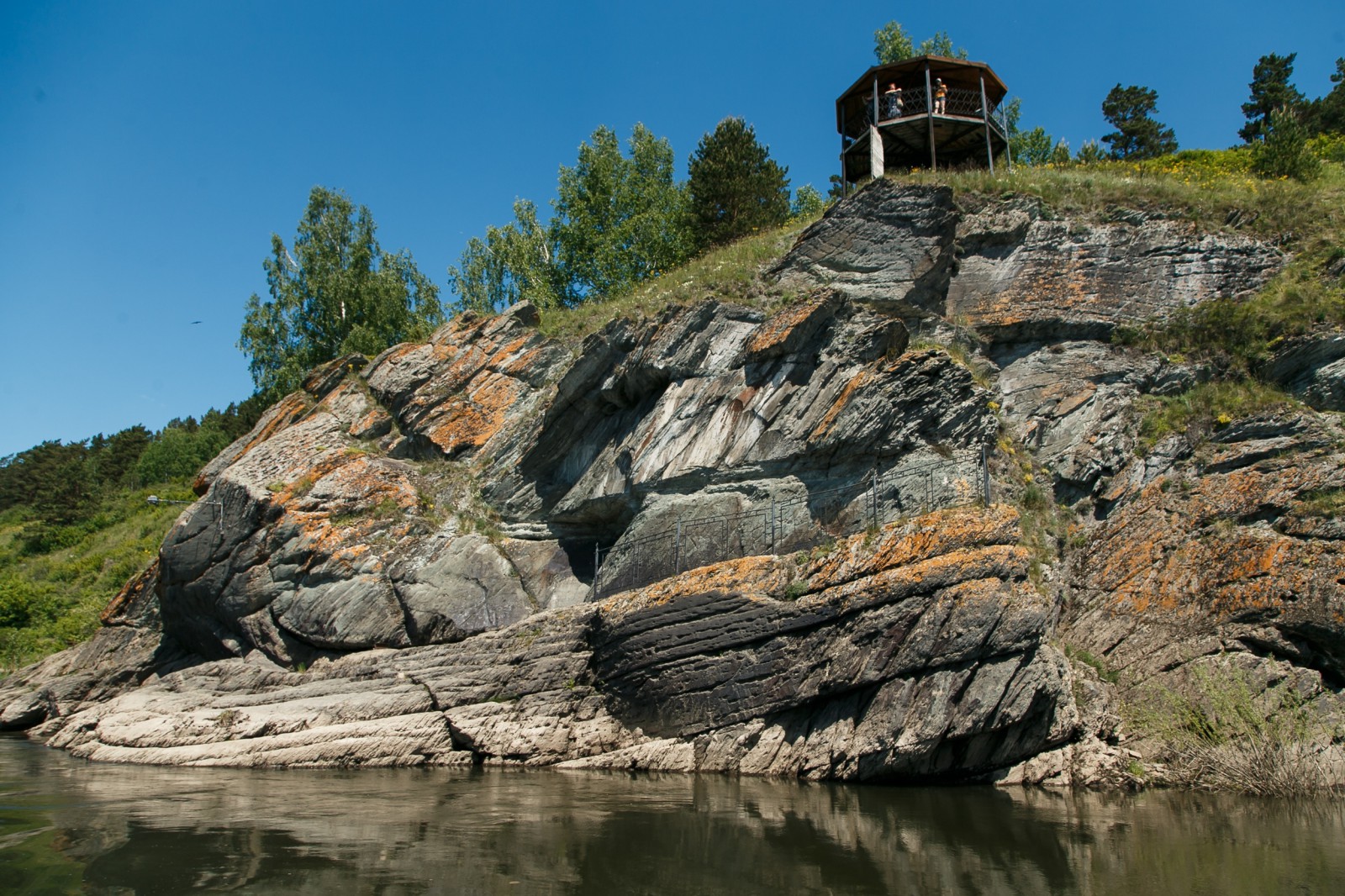 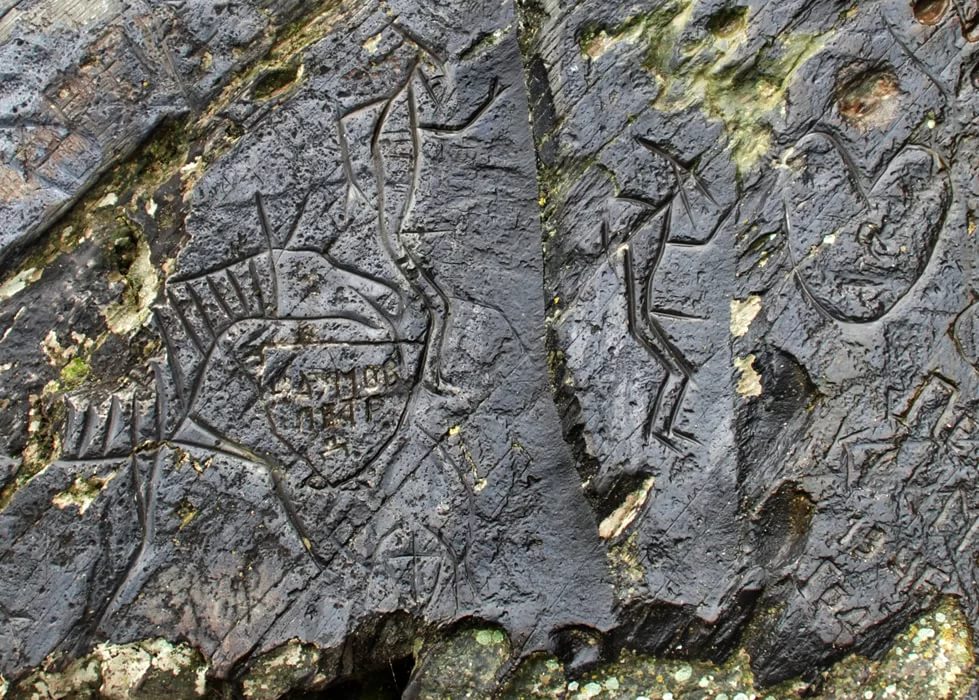 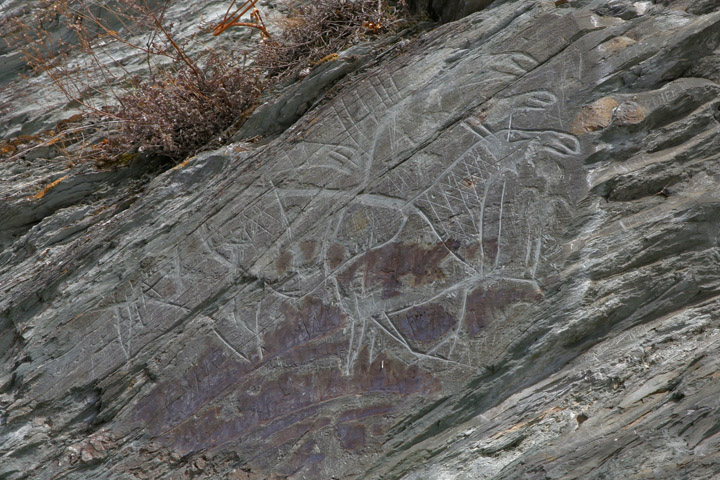 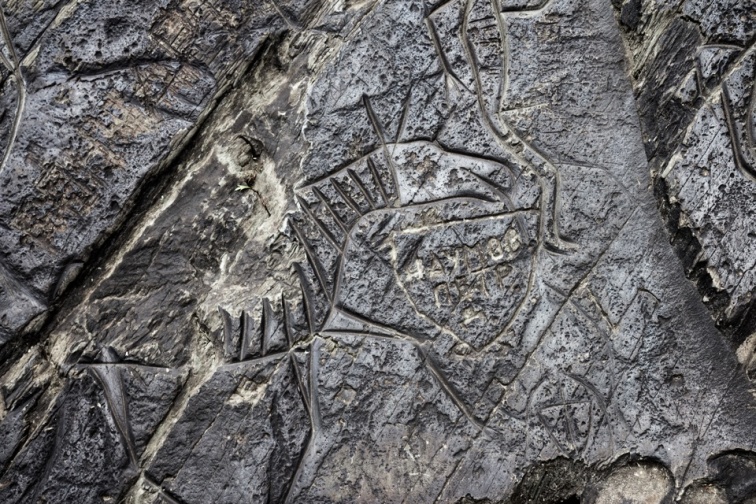 Томская писаница
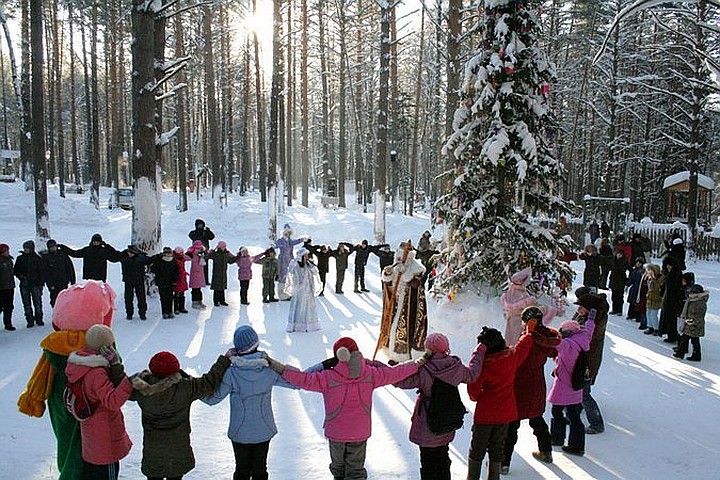 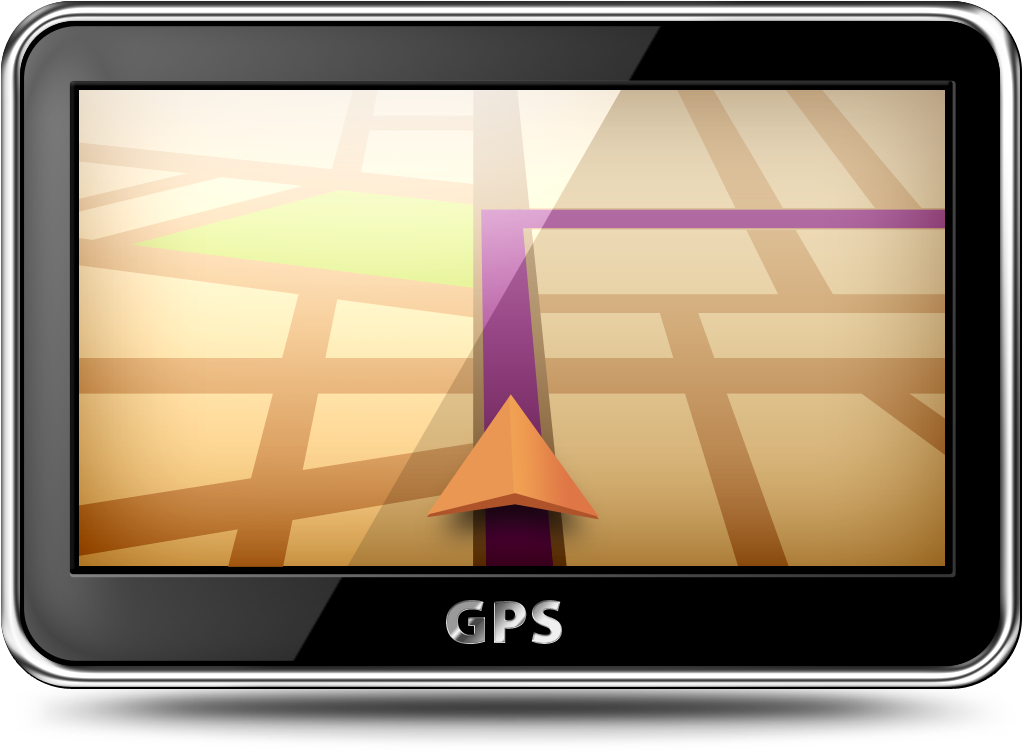 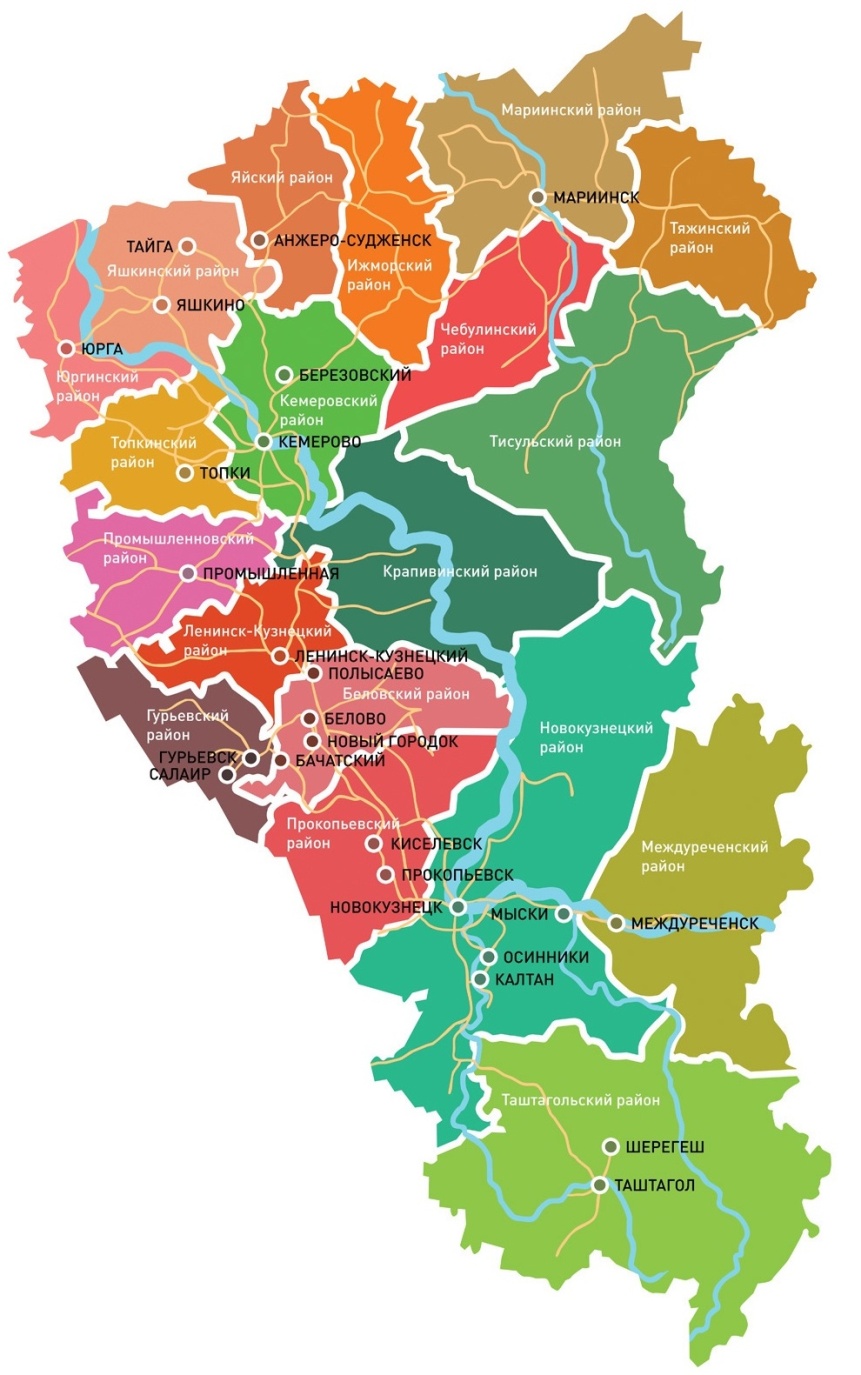 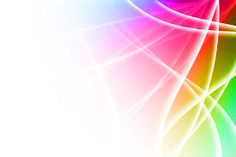 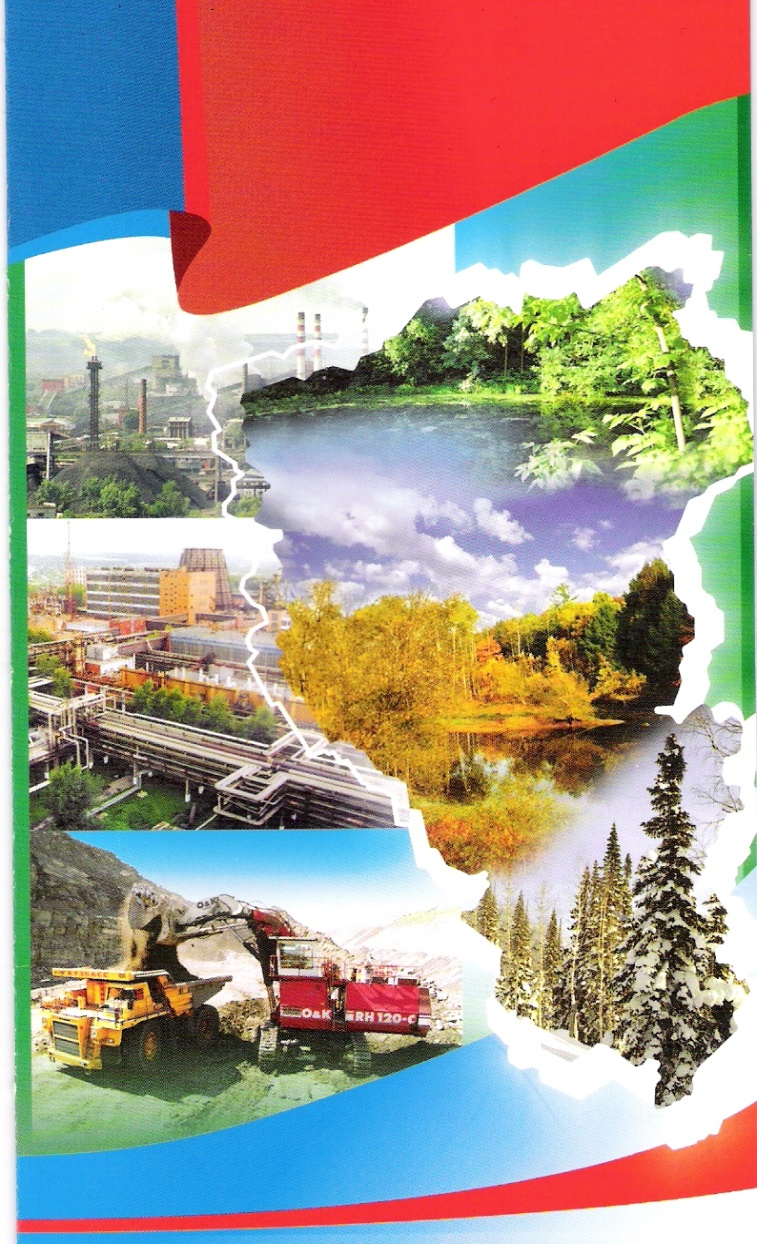 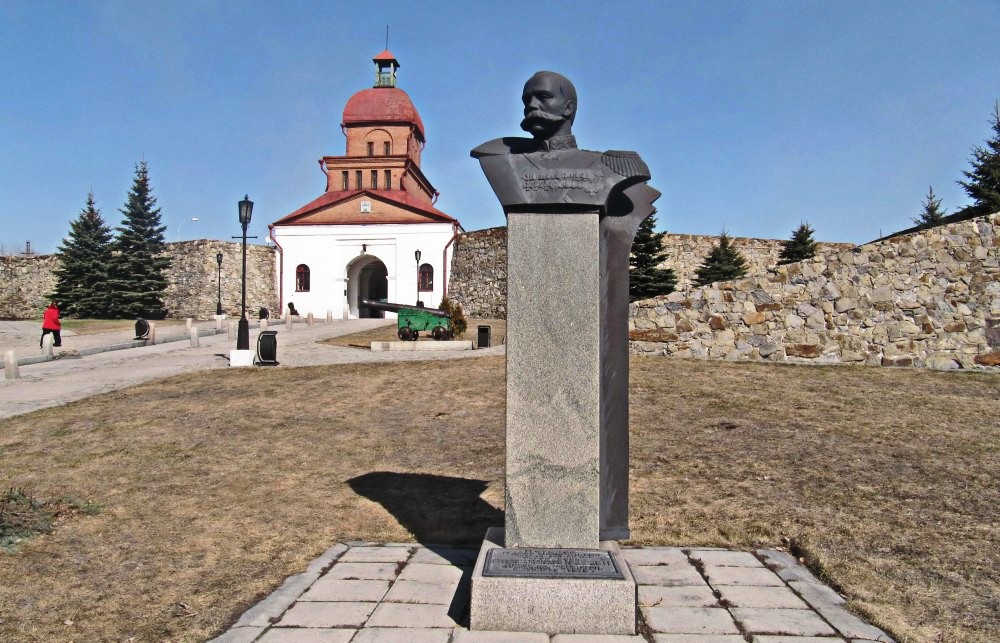 Кузнецкая крепость
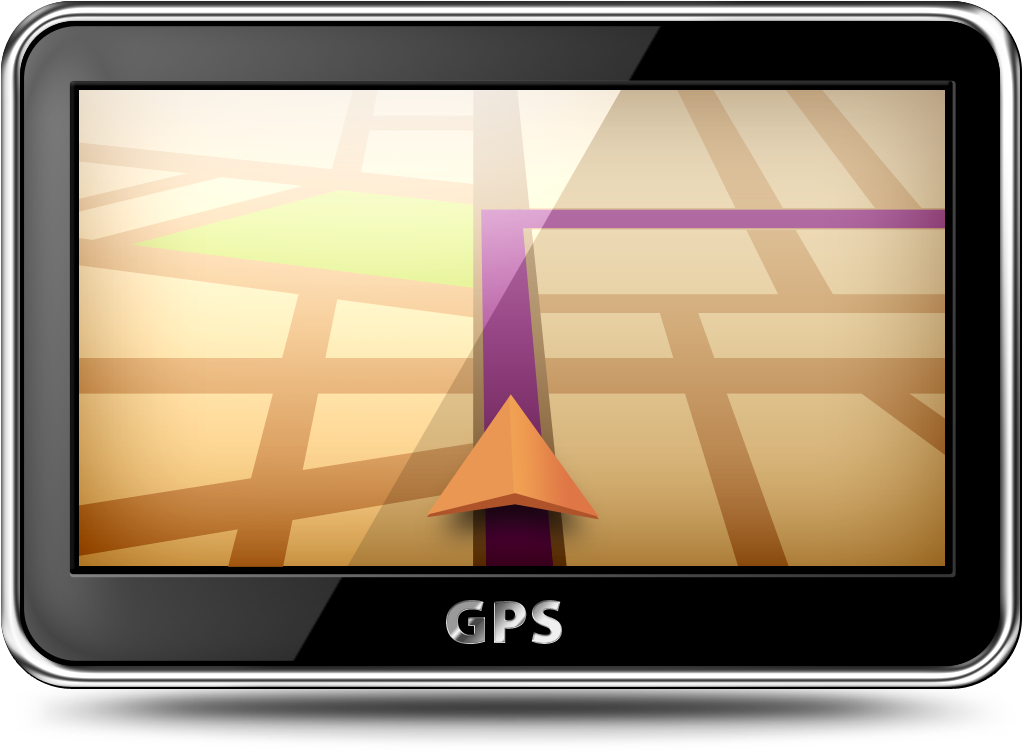 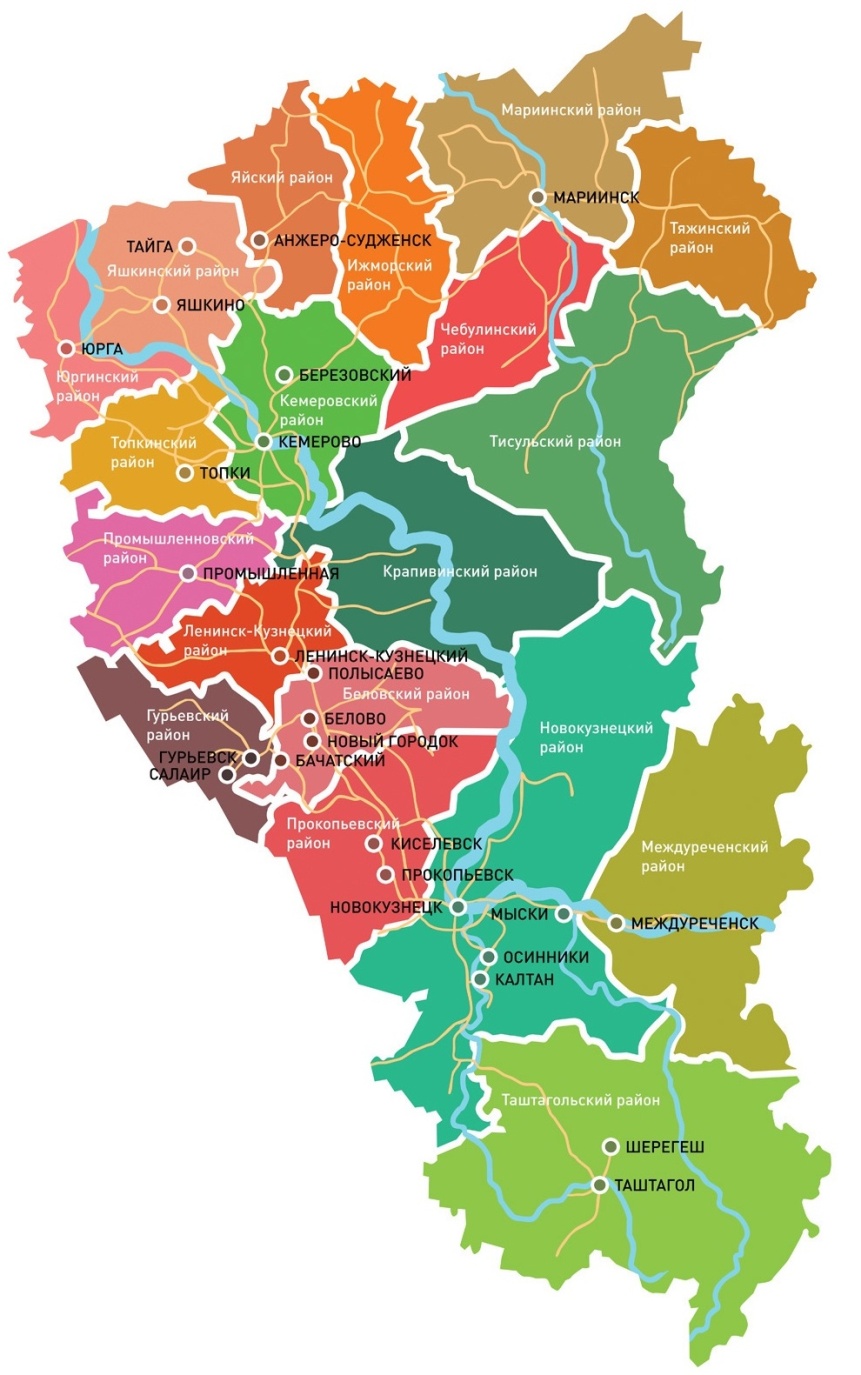 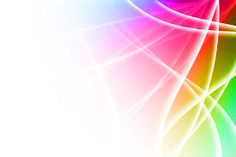 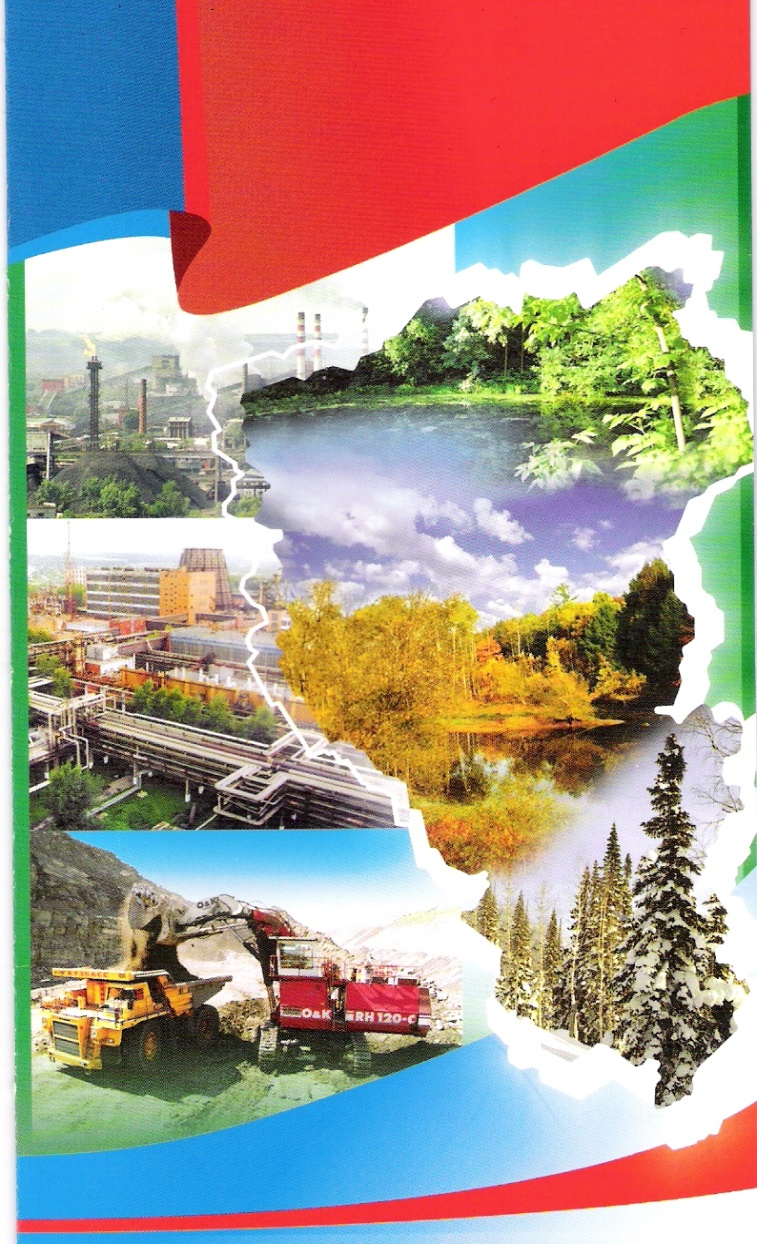 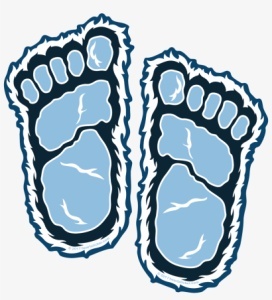 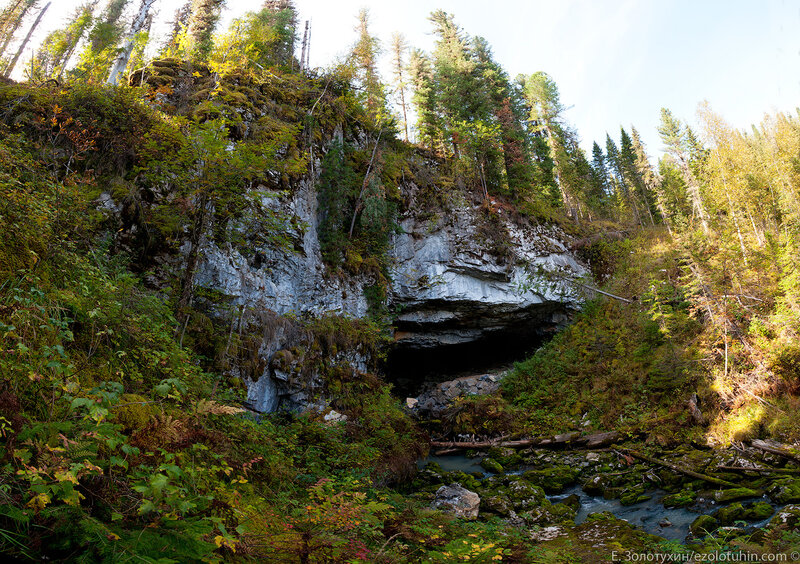 Азасская пещера
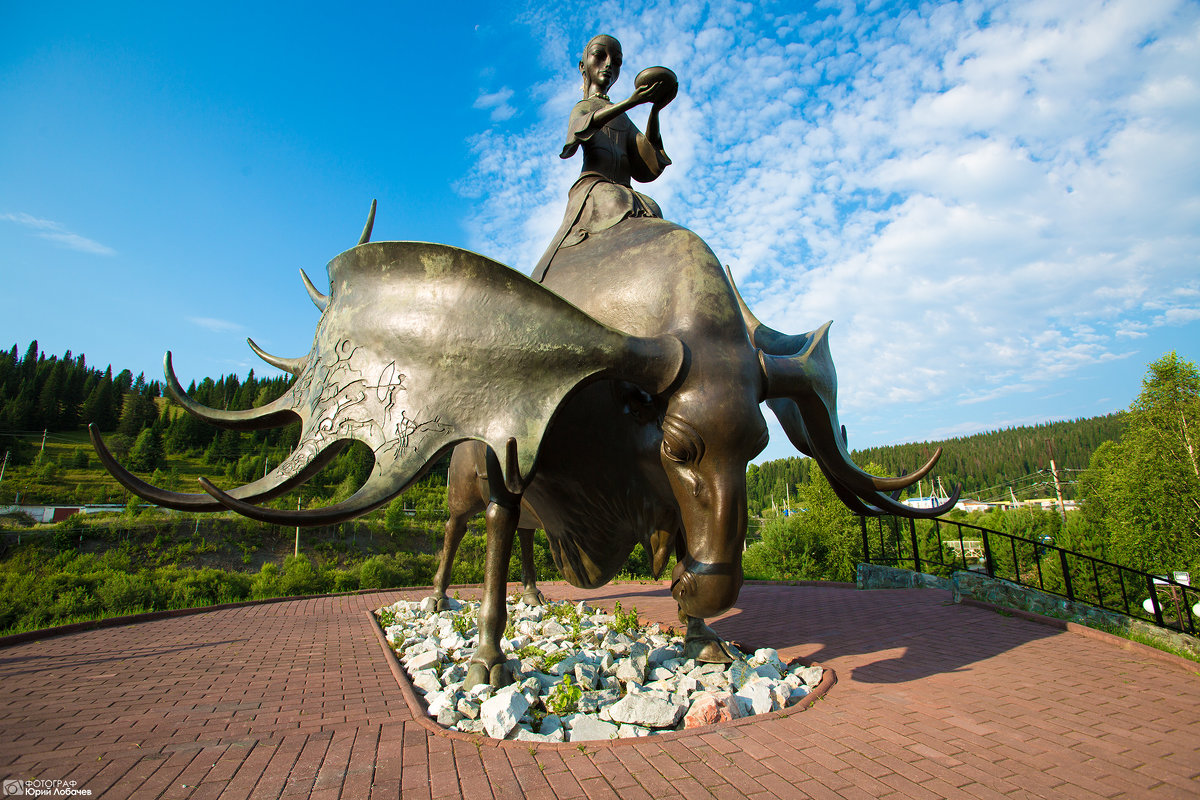 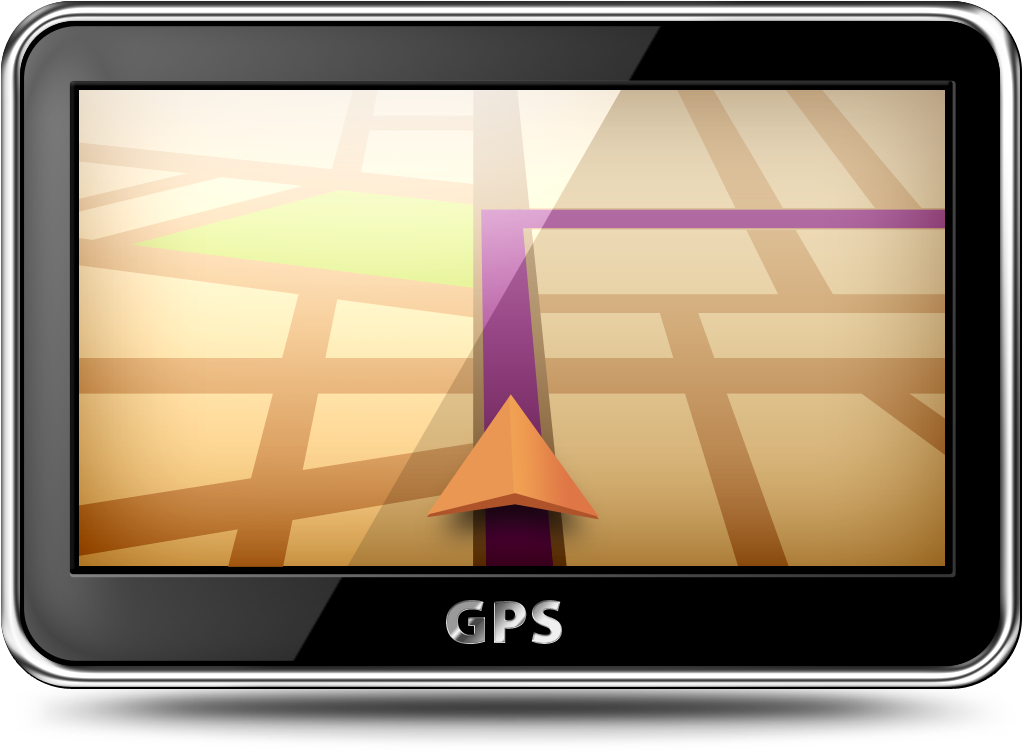 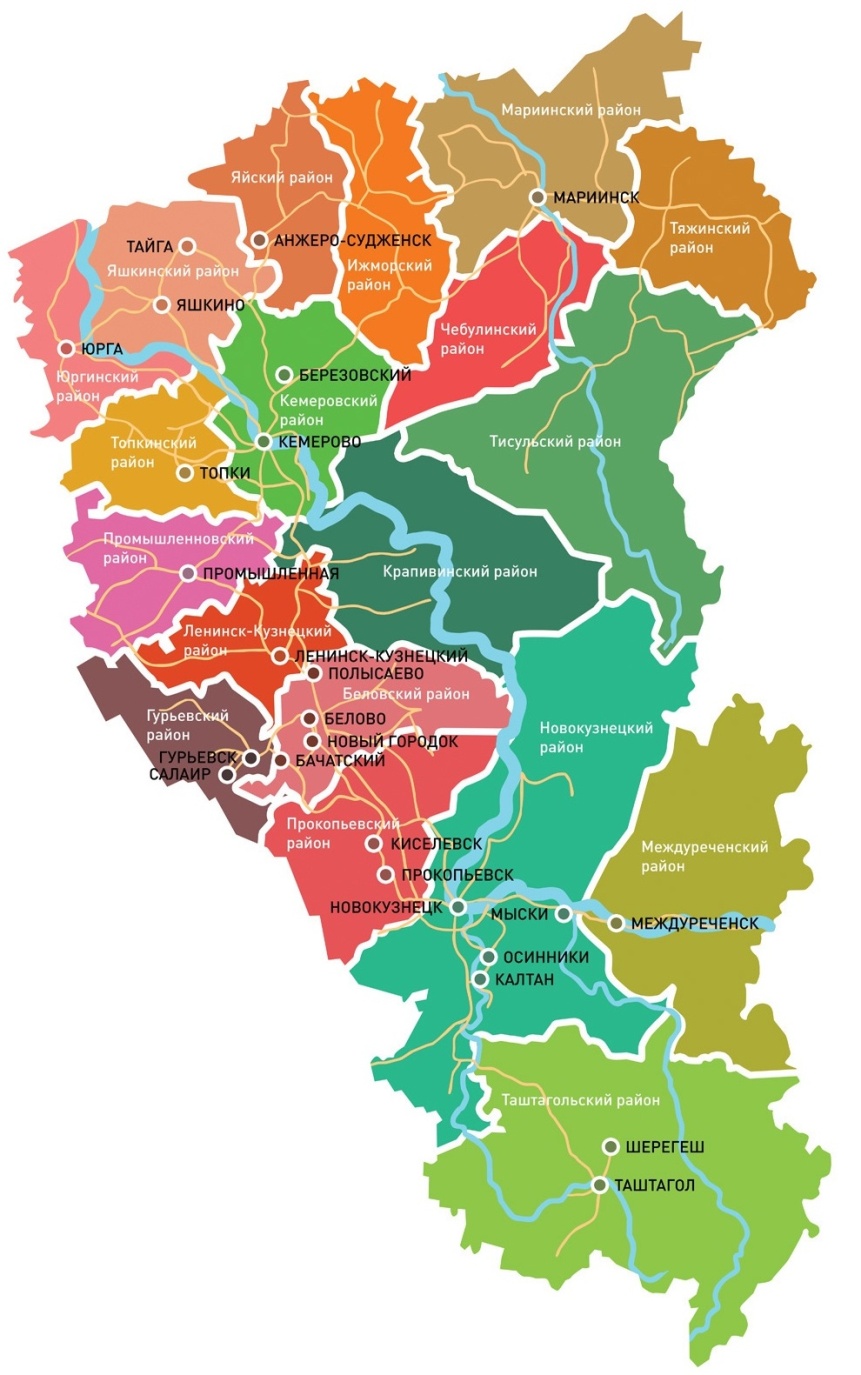 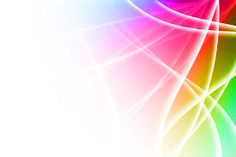 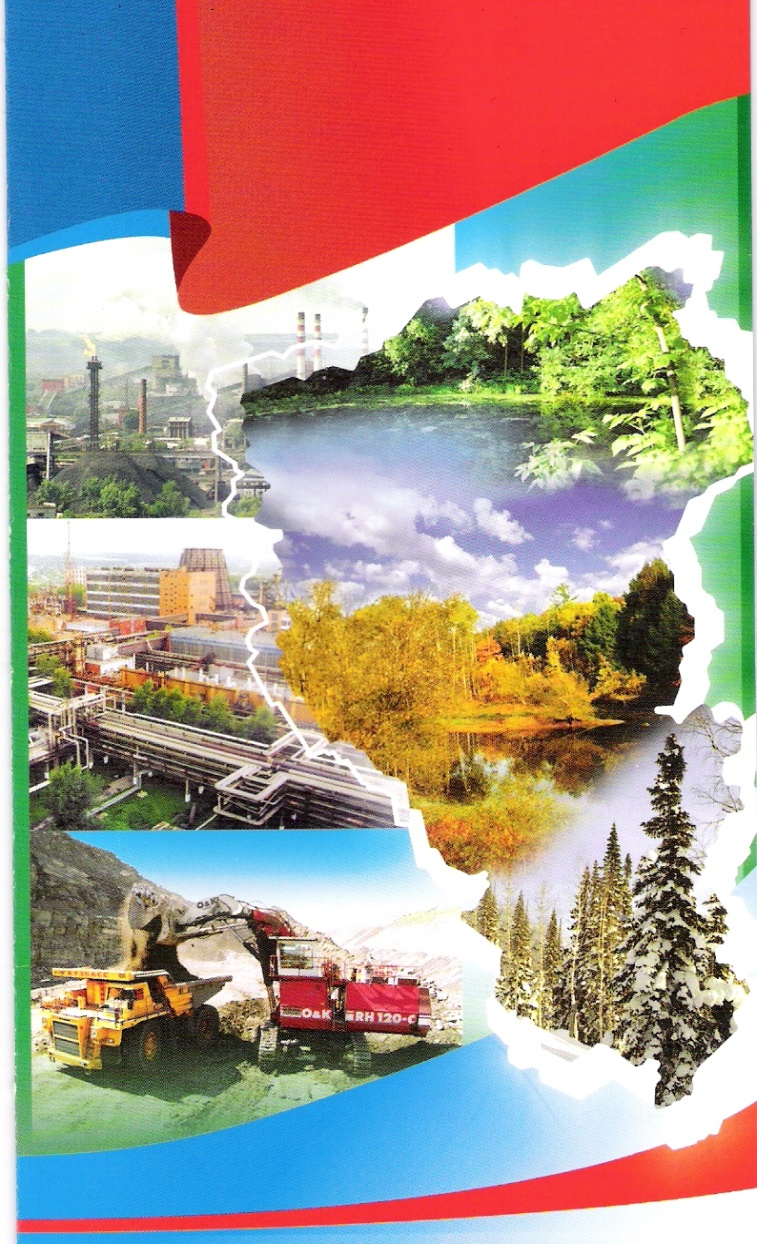 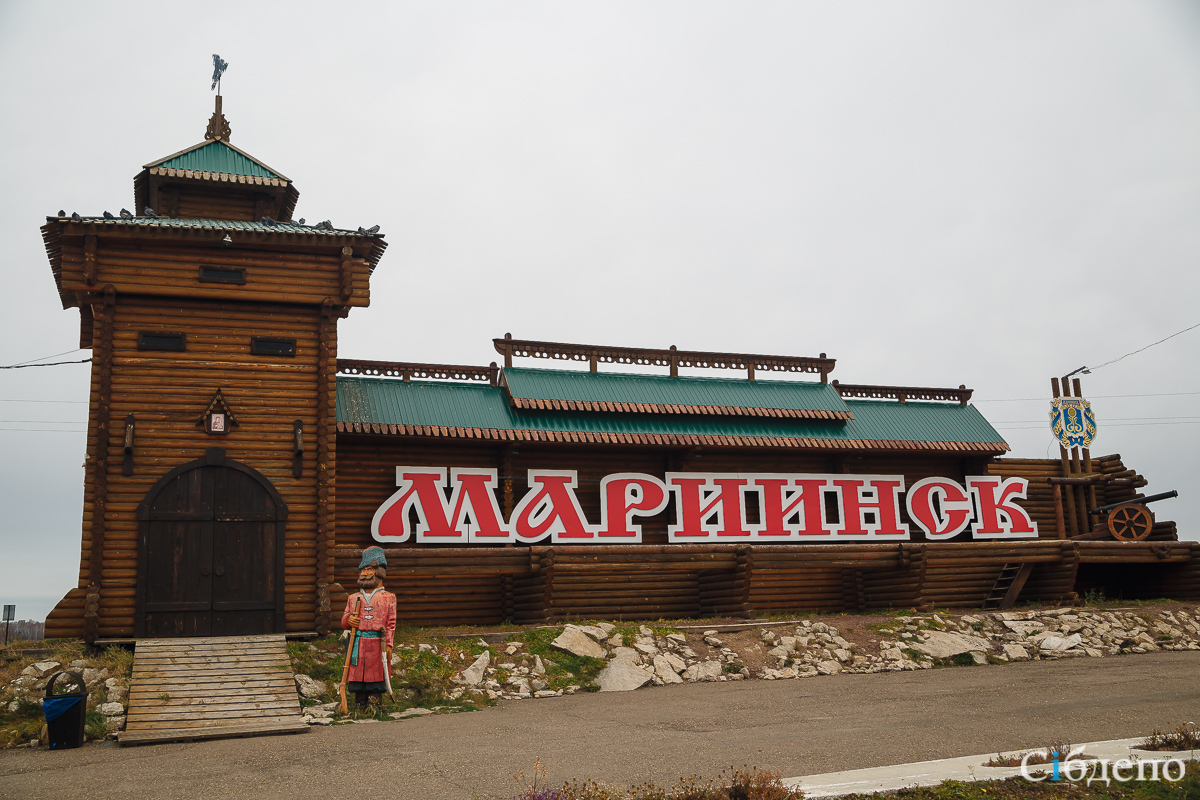 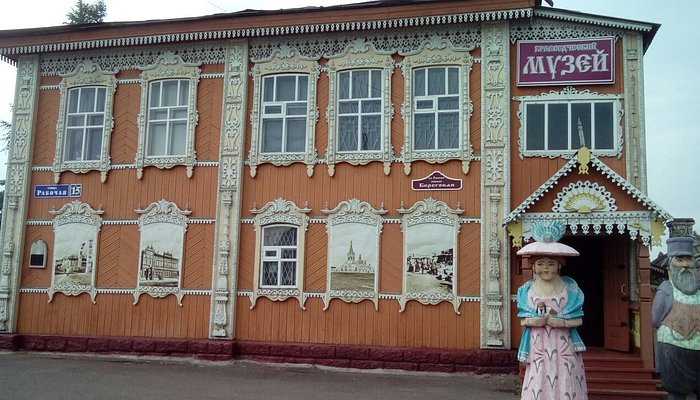 Мариинский краеведческий музей
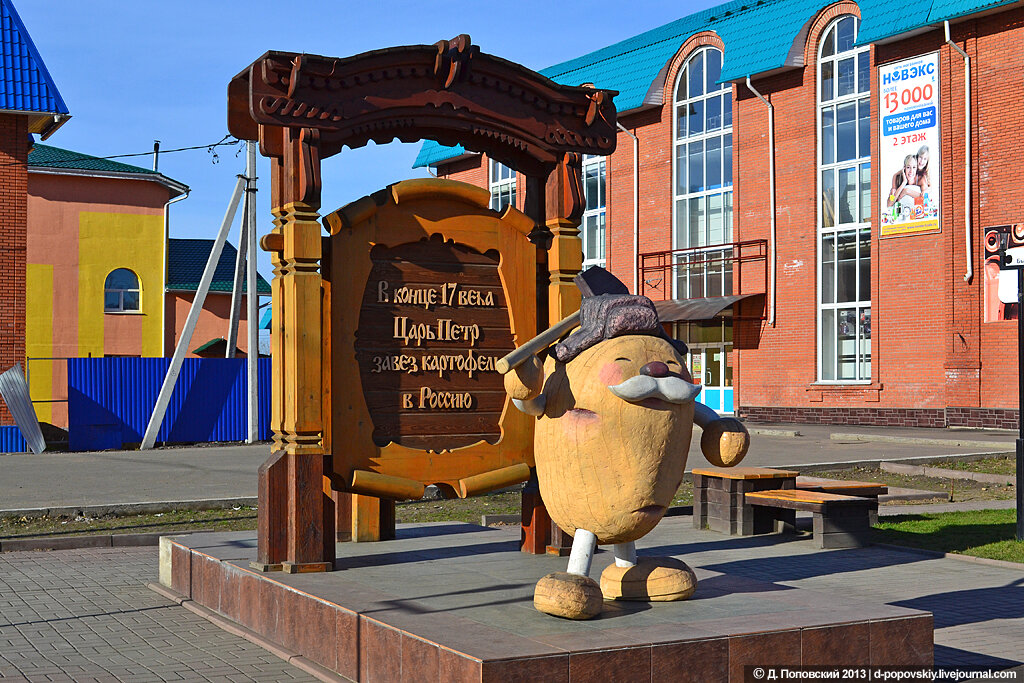 Памятник картошке
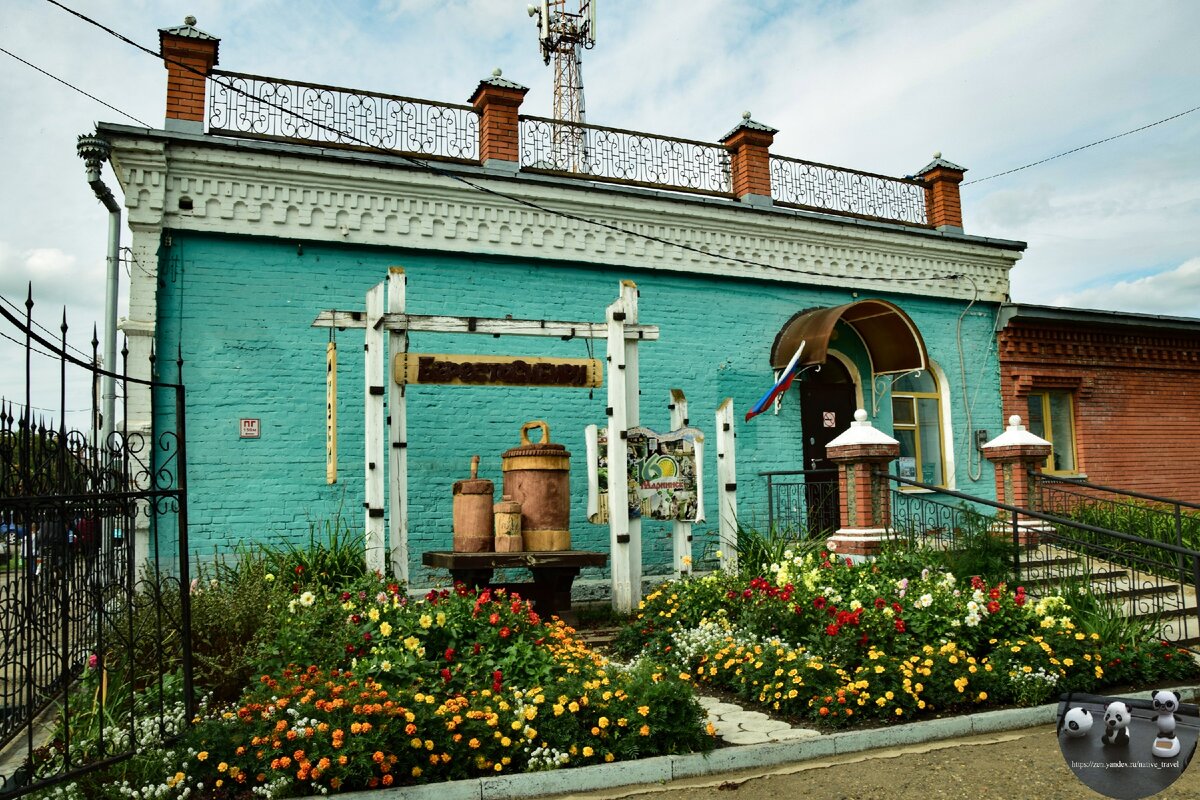 Музей «Береста Сибири»
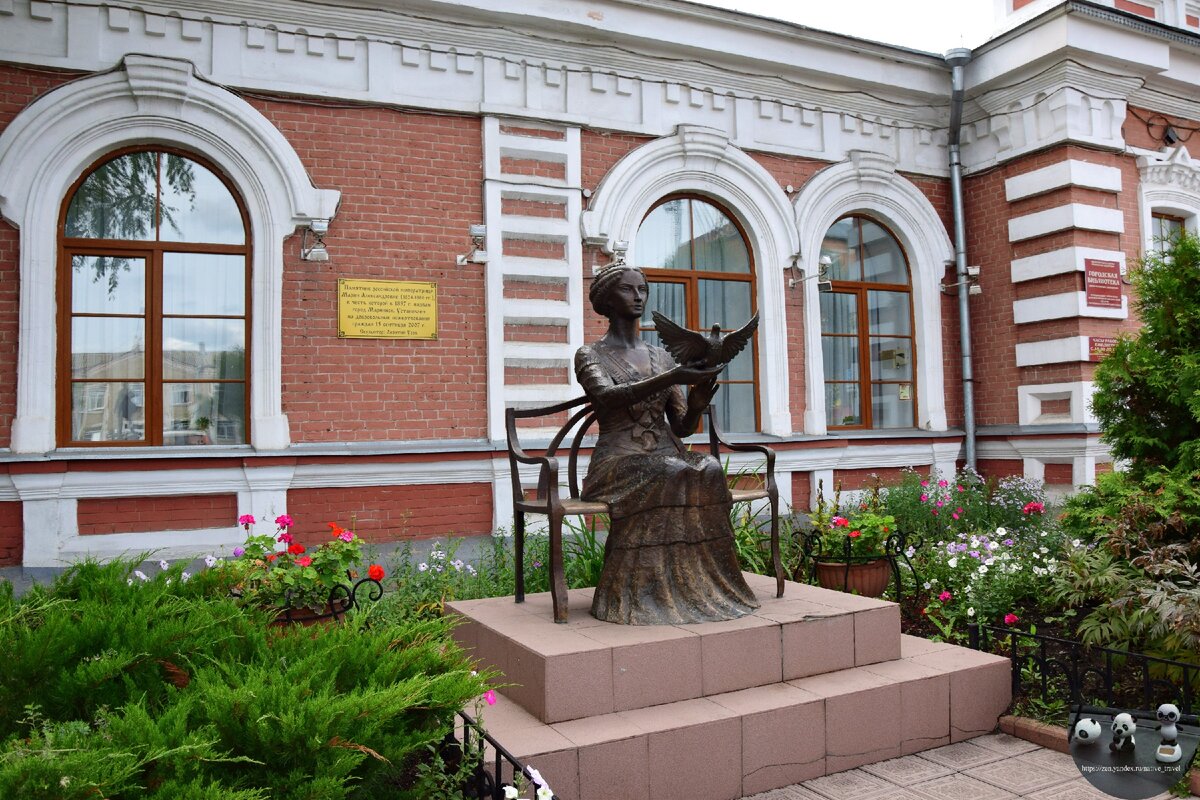 Памятник Российской Императрице
 Марии Александровне
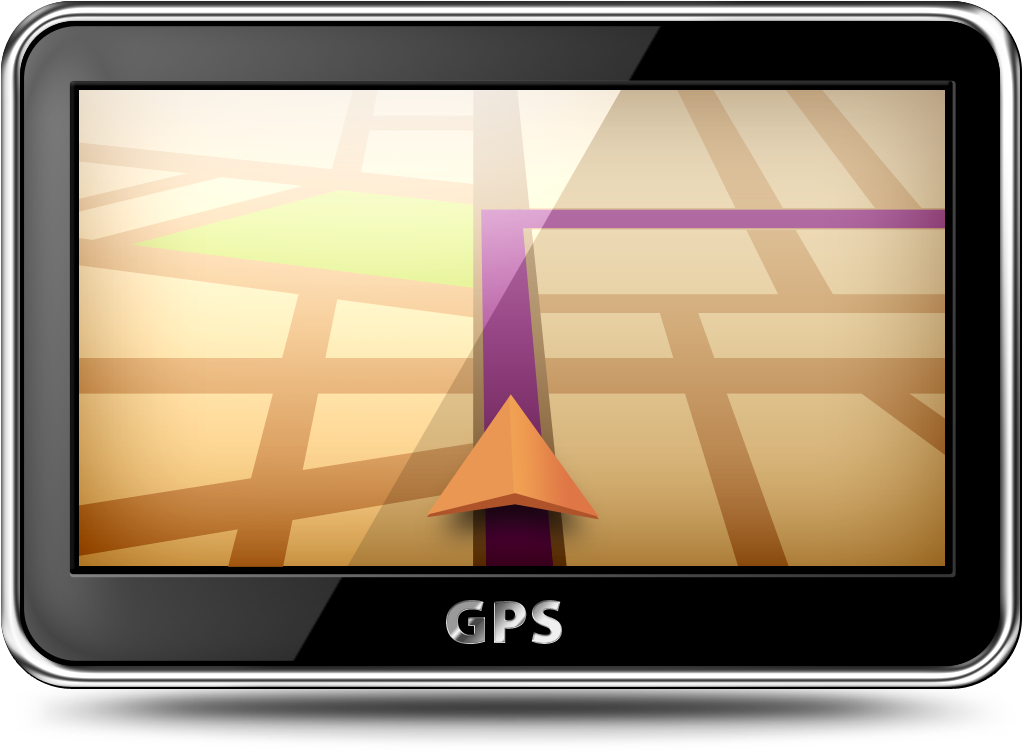 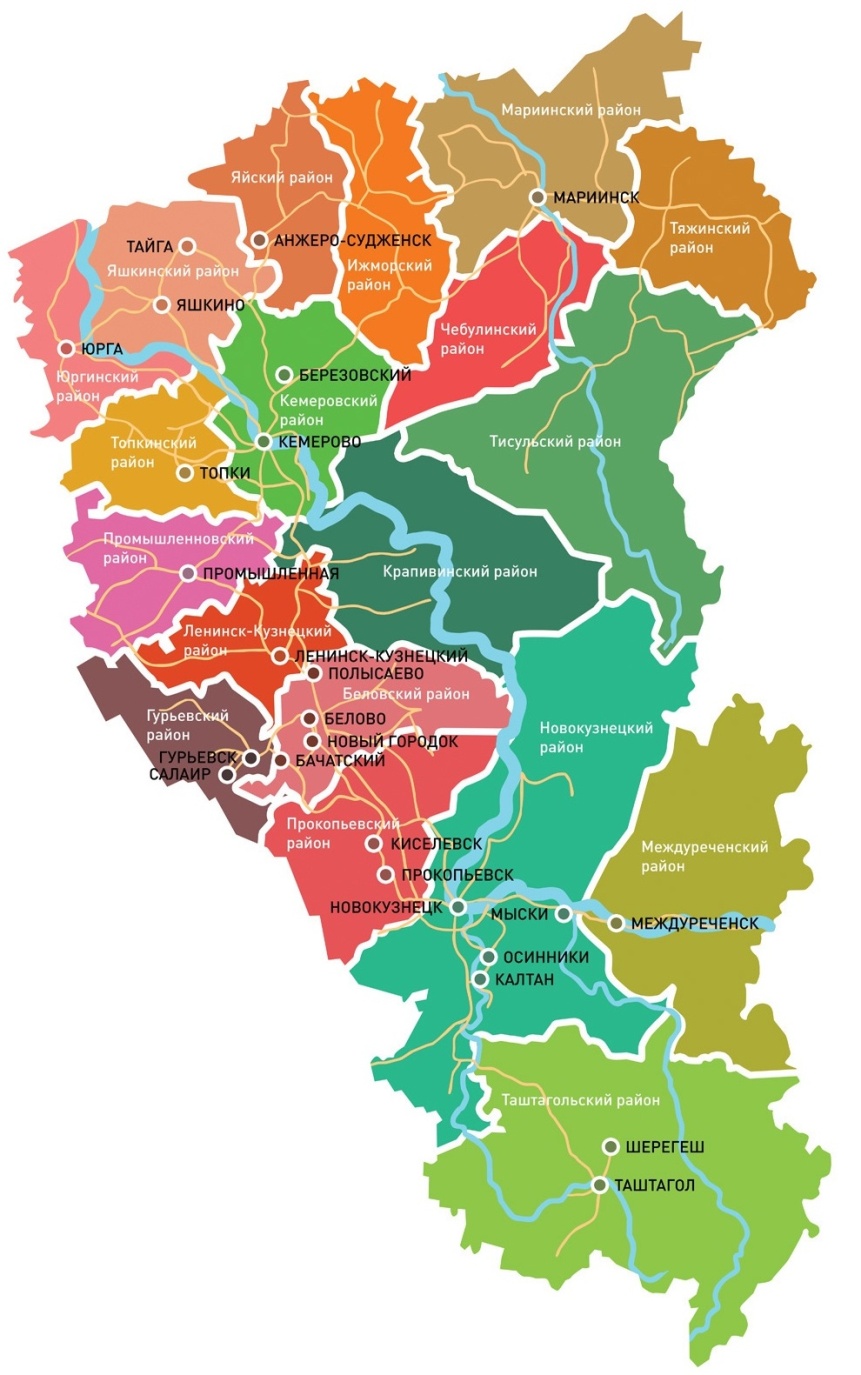 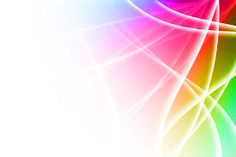 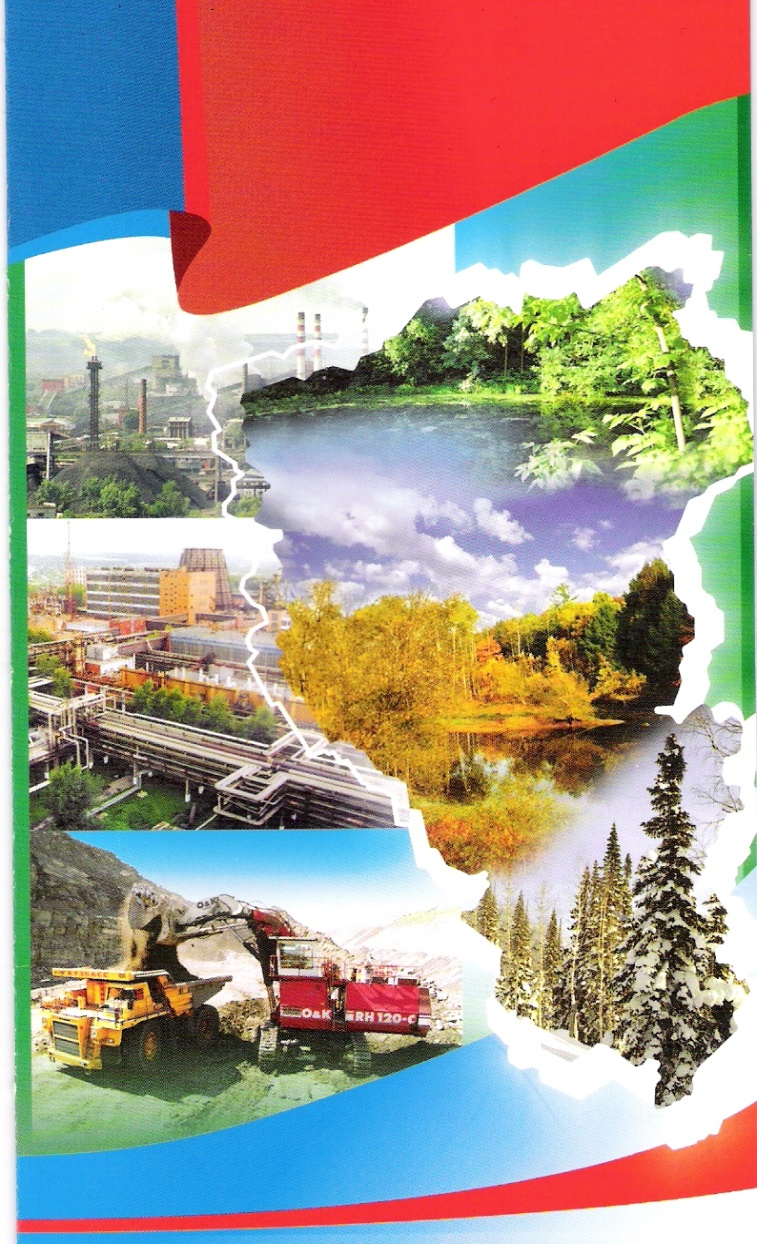 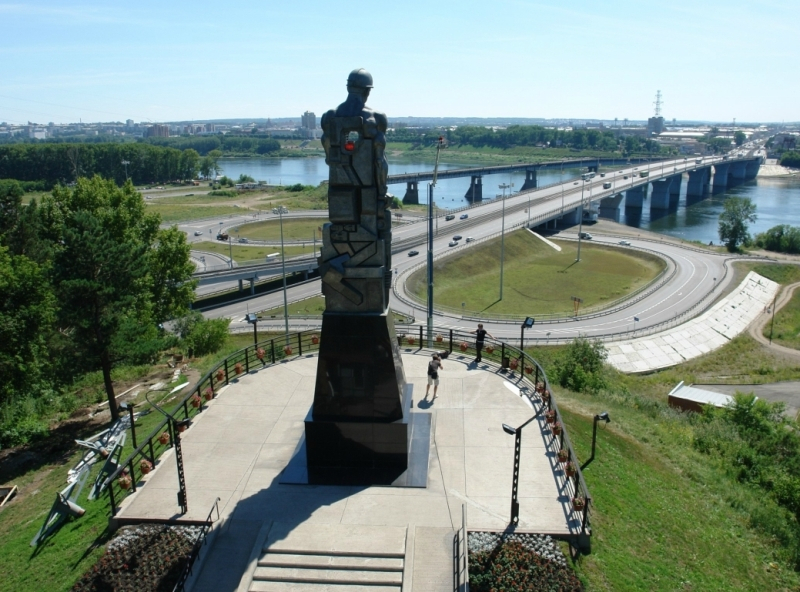 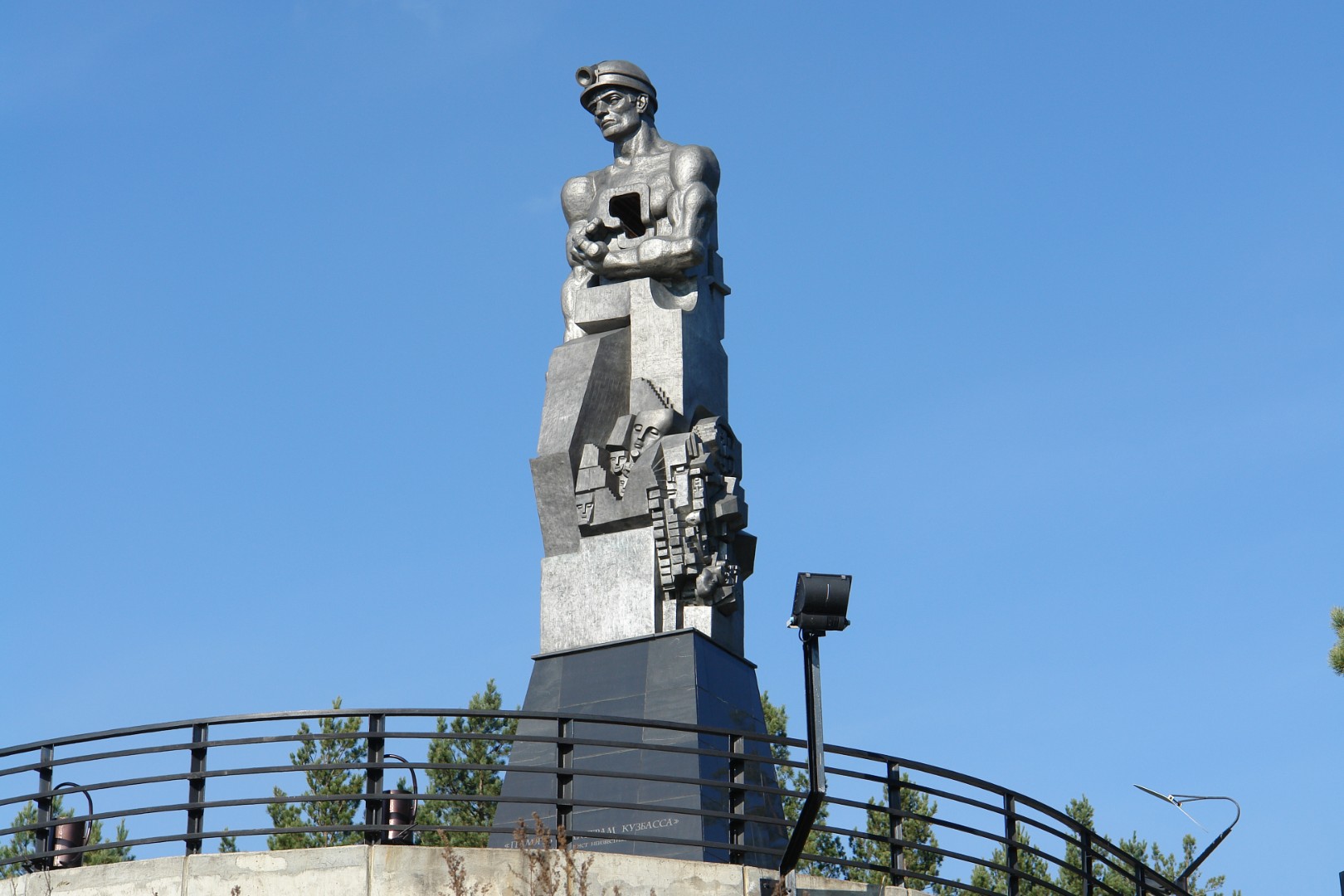 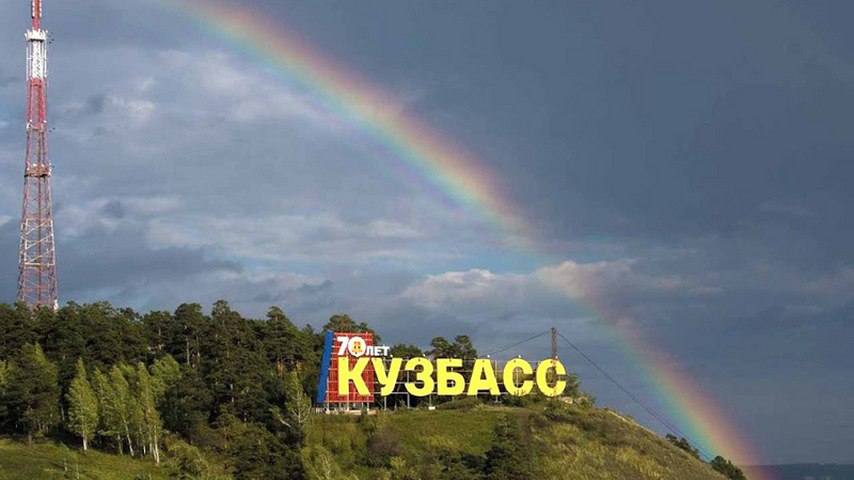 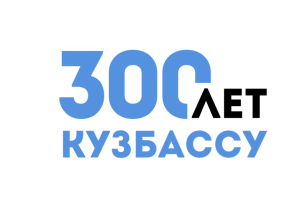